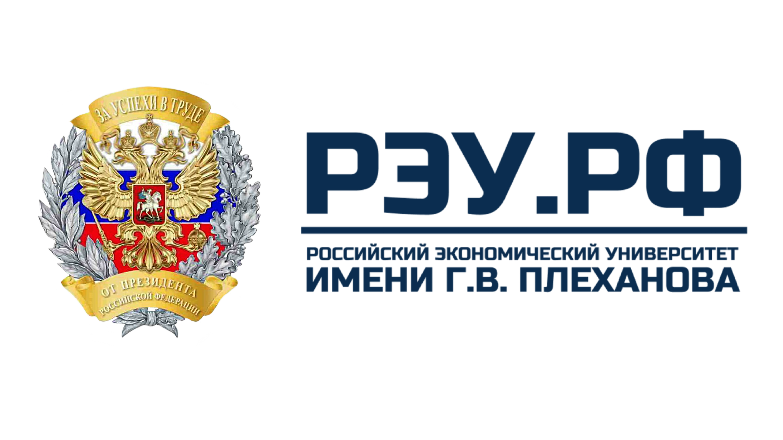 Выпускная квалификационная работа в формате стартапа на тему: Использование VR-очков в продаже недвижимости
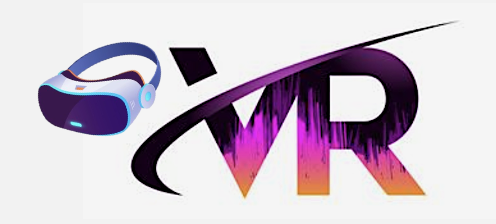 Выполнила: Плотникова Анастасия Евгеньевна
Научный руководитель: Лаптева Елена Владимировна
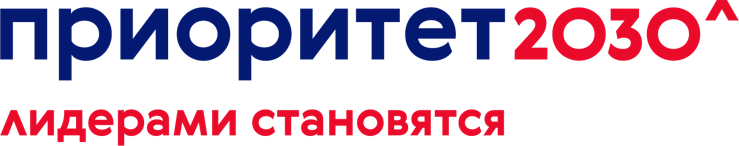 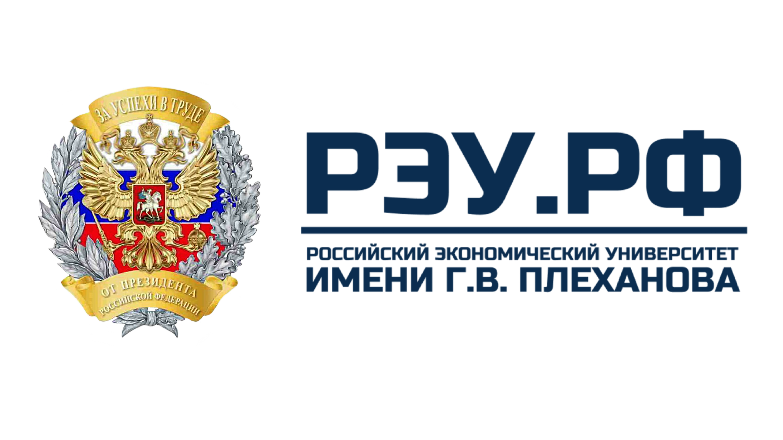 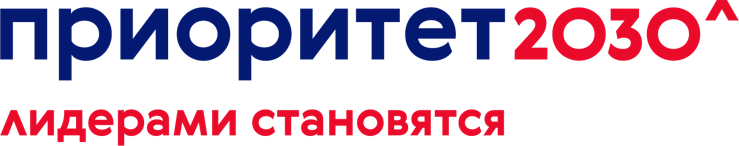 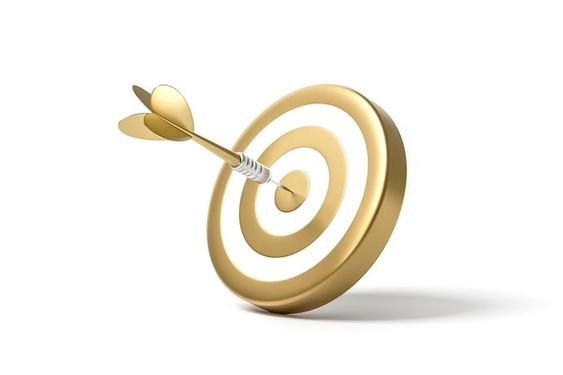 Цель и задачи стартап-проекта
Целью проекта является создание уникального агентства недвижимости, которое будет использовать VR-очки для проведения виртуальных туров при аренде и продаже недвижимости. 
Это значительно упростит и повысит эффективность процесс работы для риэлторов и компаний, сократит время на принятие решений и увеличит число успешных сделок.
- проведен анализ рынка недвижимости и актуальности VR-технологий;
- определена целевая аудитория;
- разработана идея внедрения нового инновационного инструмента для продажи недвижимости;
- разработан производственный план;
- разработан маркетинговый план;
- разработан финансовый план;
- проведен анализ рисков;
- разработаны рекомендации и определены перспективы дальнейшего развития проекта.
В связи с поставленной целью в работе решены следующие задачи:
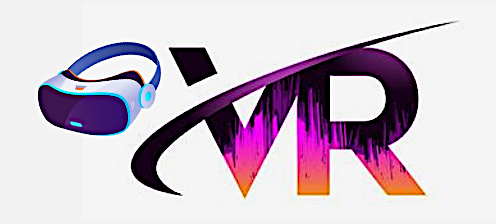 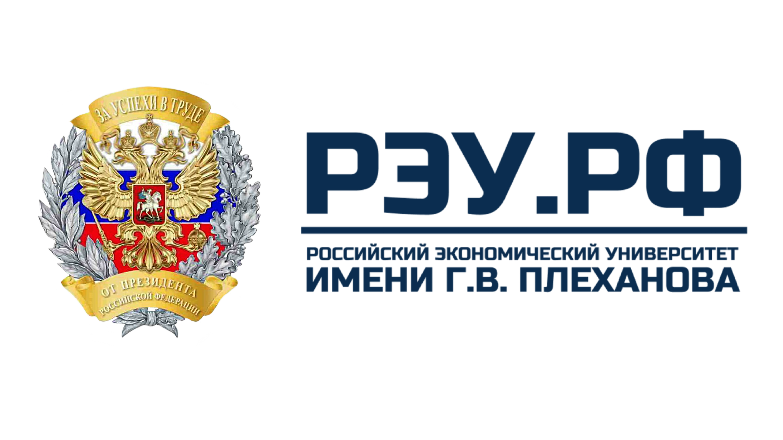 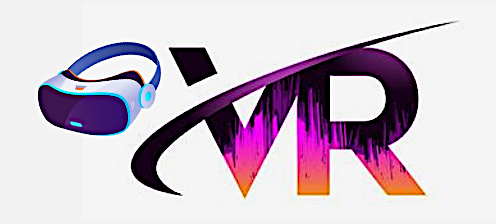 Актуальность
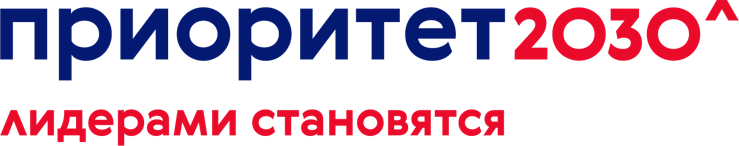 Стартап-проект, ориентированный на использование виртуальной реальности (VR) для проведения виртуальных туров при аренде и продаже недвижимости, обладает значительной актуальностью в современном мире. Во-первых, с учетом последних изменений в мировых условиях, таких как пандемия COVID-19, потребность в удаленном осмотре объектов недвижимости значительно возросла пару лет назад. VR-технологии позволяют клиентам осматривать объекты недвижимости из любой точки мира без необходимости физического присутствия.

Кроме того, использование VR-очков в процессе продажи или аренды недвижимости позволяет существенно уменьшить затраты на проведение физических туров, как для клиентов, так и для агентов недвижимости. Это также способствует более быстрой и эффективной продаже или аренде объектов недвижимости, так как потенциальные клиенты могут более детально изучить объекты и сделать более обоснованные решения.

Таким образом, стартап, направленный на использование VR-технологий для создания уникального агентства недвижимости, имеет потенциал удовлетворить растущий спрос на удаленные услуги просмотра недвижимости, улучшить клиентский опыт и оптимизировать процессы продажи и аренды.
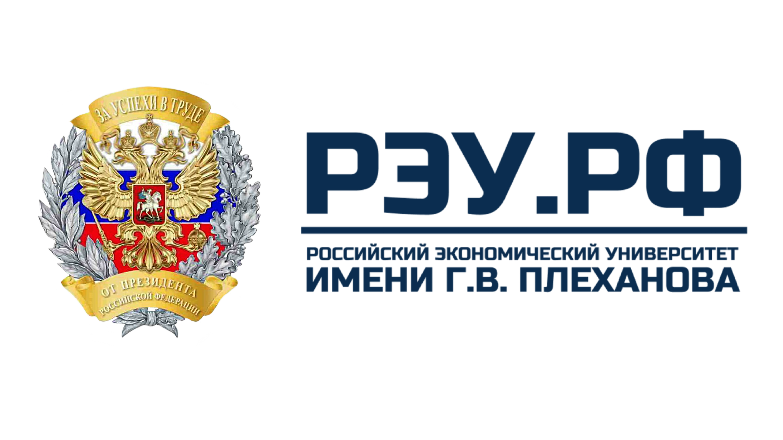 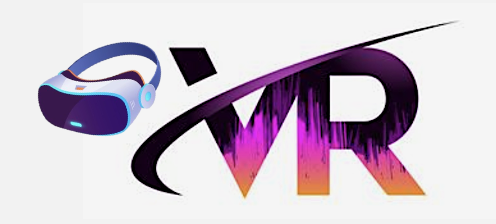 Целевая аудитория
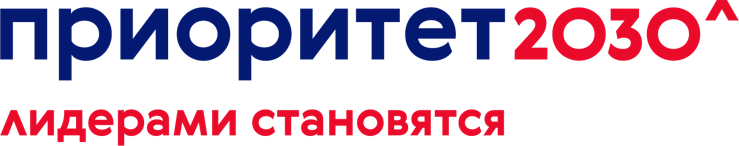 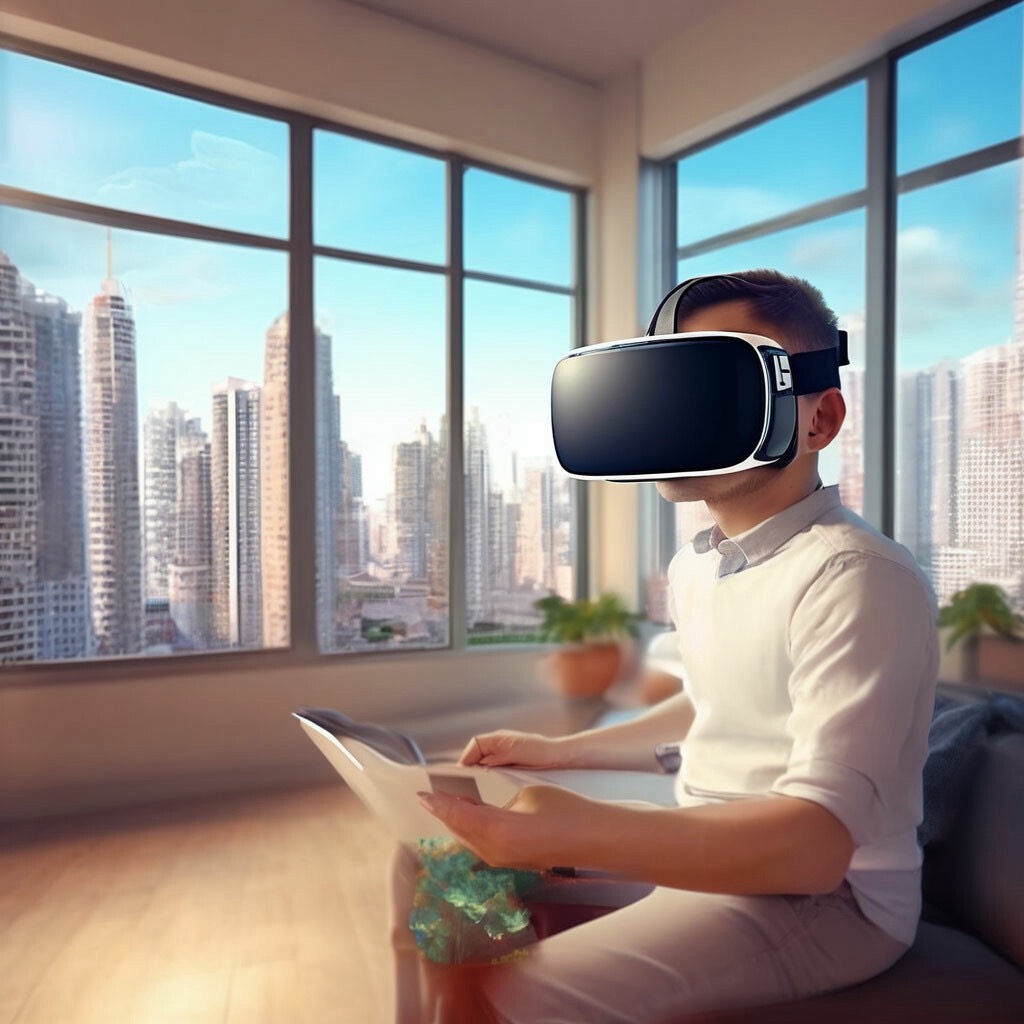 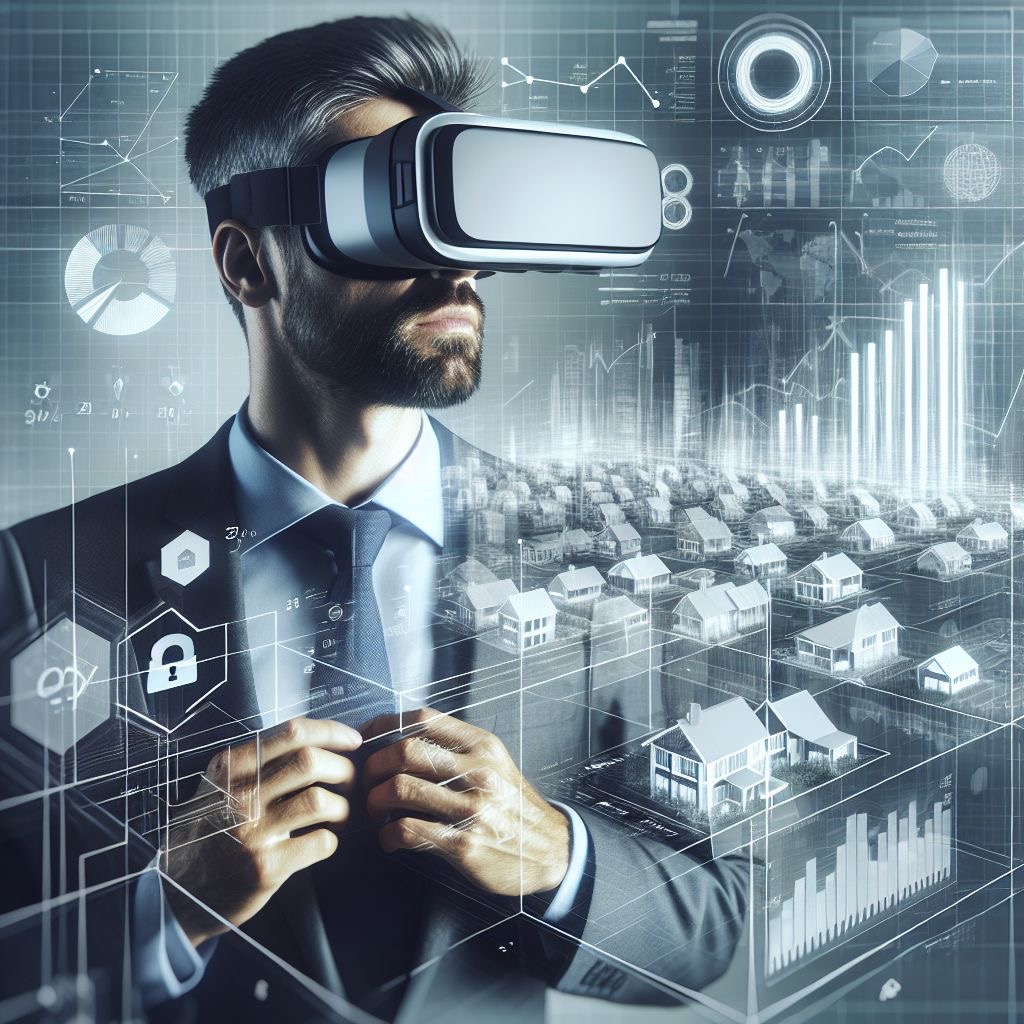 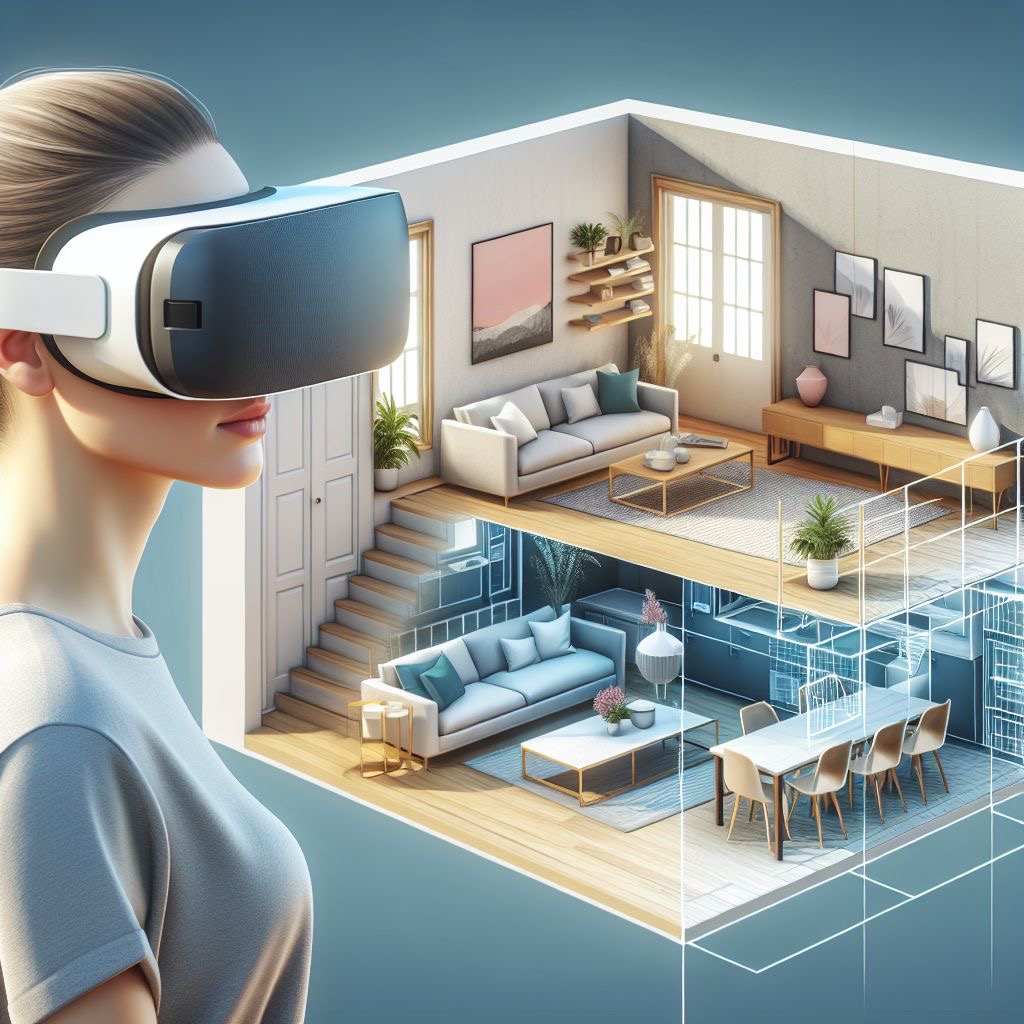 заинтересованные лица в покупке или аренде недвижимости
люди, живущие в другом городе или стране, которые хотят осмотреть недвижимость удаленно
инвесторы, ищущие объекты для инвестиций
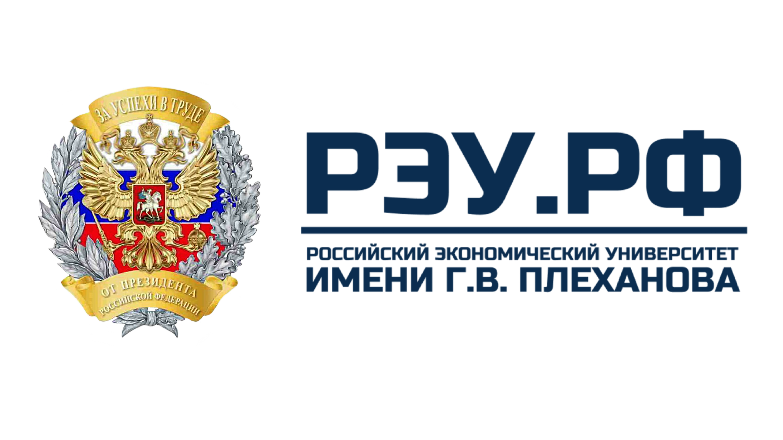 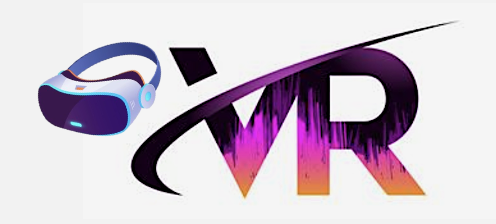 Целевая аудитория
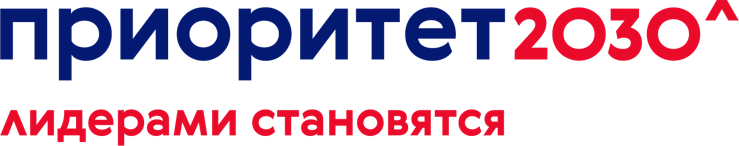 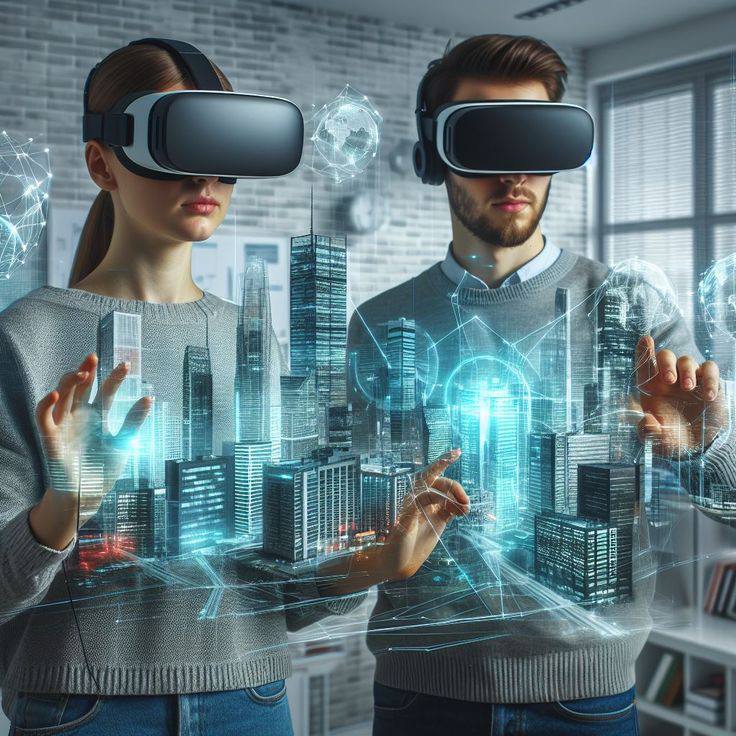 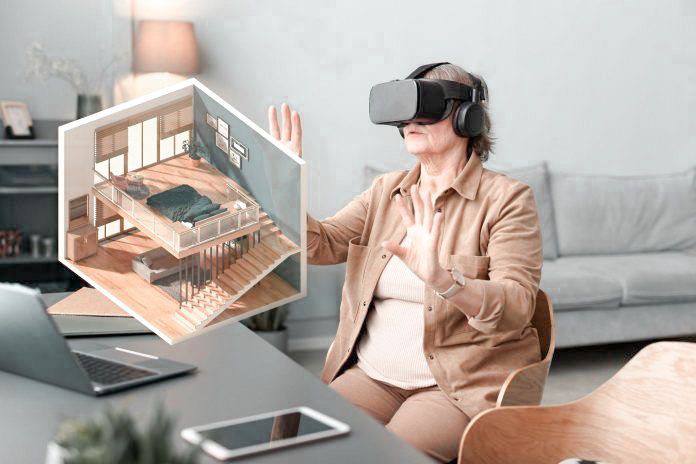 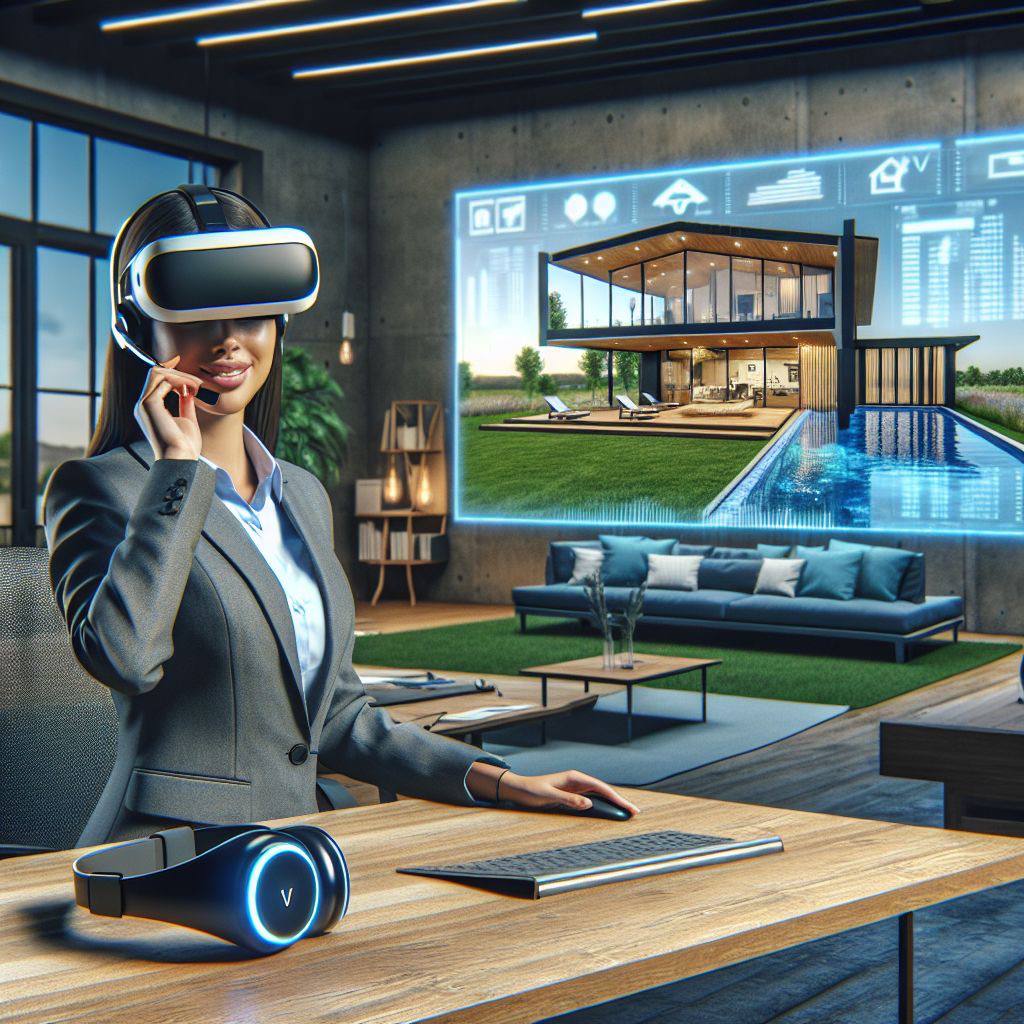 молодые покупатели, которые используют современные технологии и ценят свое время
люди с ограниченными возможностями, которым сложно посещать объекты лично
риэлторы, которые хотят улучшить свой сервис и повысить эффективность работы
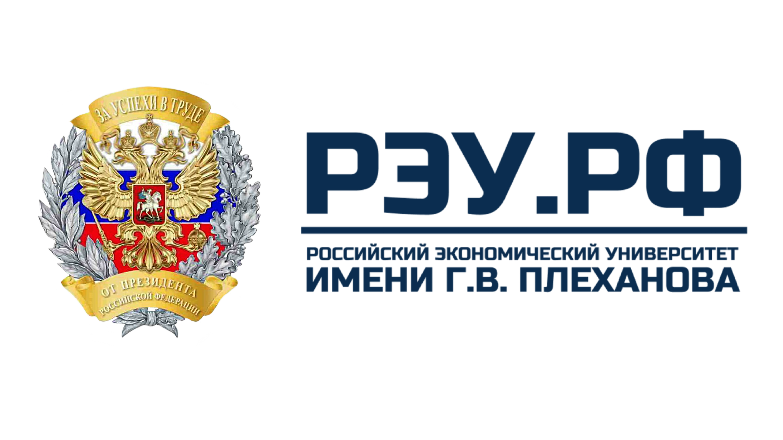 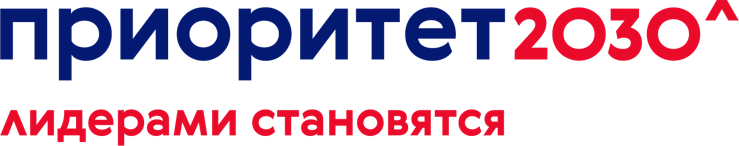 Портрет целевой аудитории
Социальное положение: средний класс и выше, поскольку позволить себе покупку квартиры даже в ипотеку могут люди с более высокой заработной платой.

Материальное положение: средний семейный доход составляет от 70 000 до 120 000 рублей. Данная категория может позволить себе ипотечный кредит с ежемесячным платежом от 15 до 30 тыс. руб. Для покупателей с более низким доходом нужно рассматривать дополнительные, более экономные варианты приобретения жилья.

Семейное положение: 60% семейные пары, 30% — одинокие молодые девушки или молодые люди, 10% — остальные.
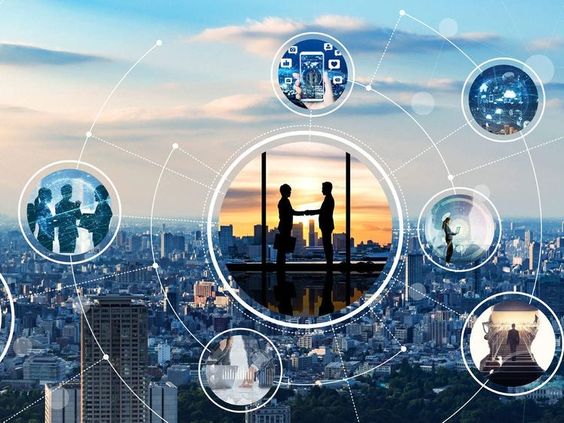 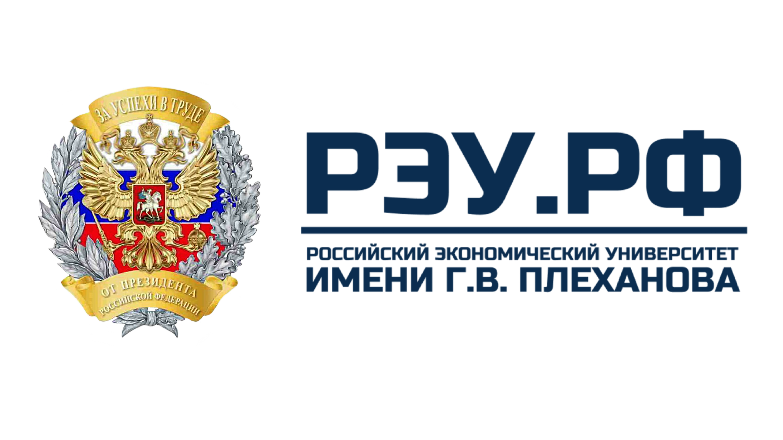 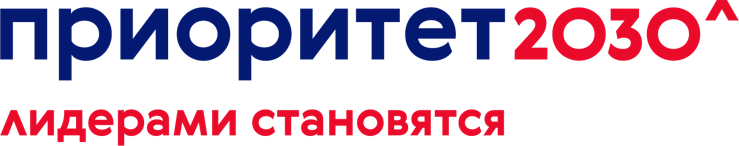 Таблица 1 – Сравнительная таблица характеристик организационно-правовых форм ИП и ООО для агентства недвижимости
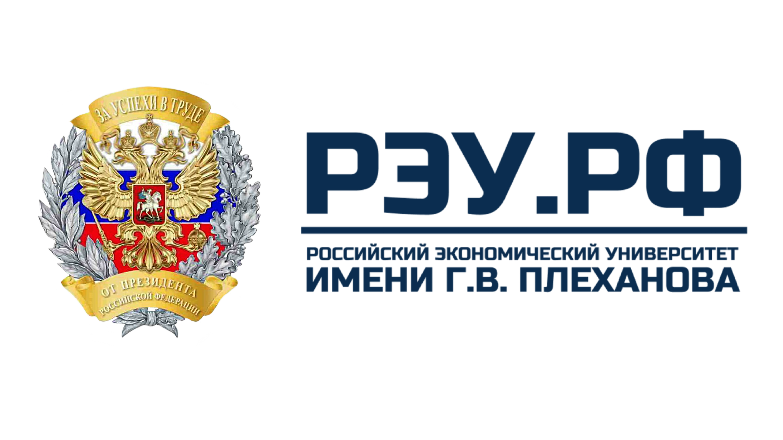 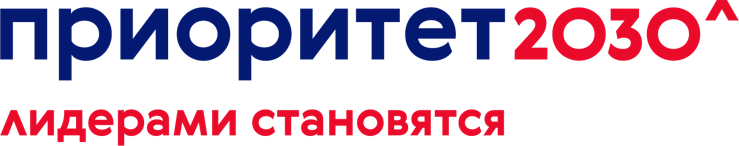 Юридические вопросы
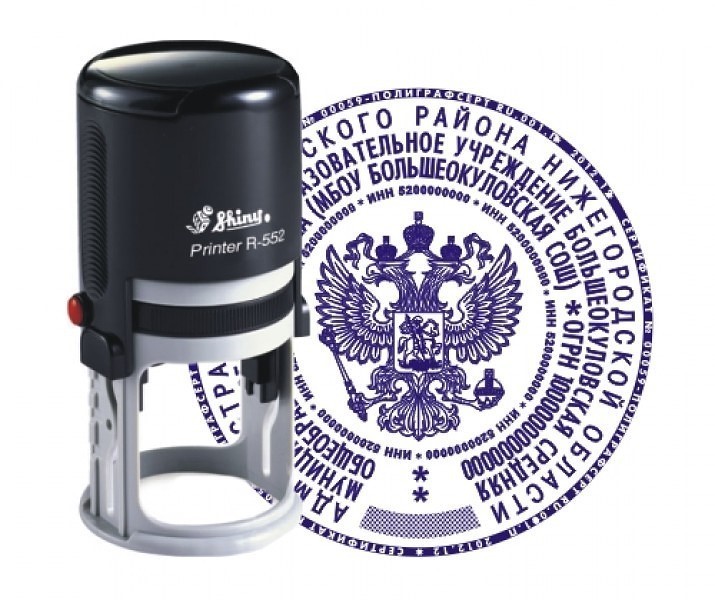 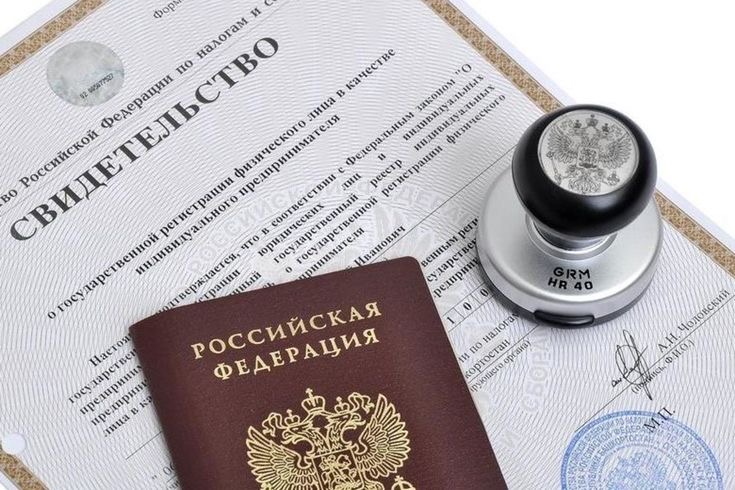 Обязательная регистрация предпринимательской деятельности в форме ИП.
Использование кода ОКВЭД — 70.31.1 Предоставление посреднических услуг при покупке, продаже и аренде недвижимого имущества.
Лицензированию данный вид деятельности не подлежит.
Предприниматель имеет возможность работать по упрощенной системе налогообложения.
Открытие расчётного счёта.
Также для риэлторского агентства желательно иметь печать, хоть закон и не обязывает (клиентам будет спокойнее иметь на руках договора с печатями).
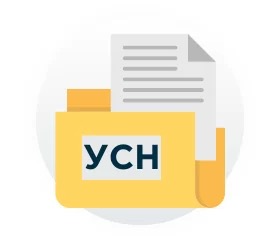 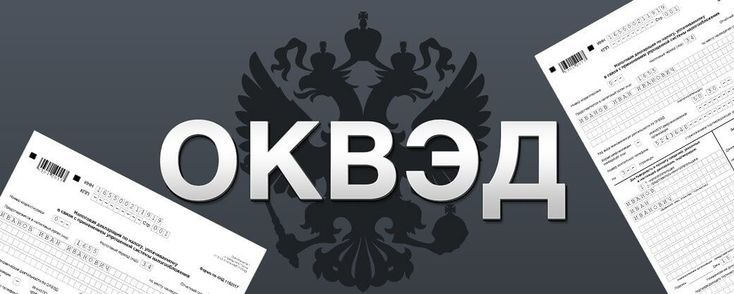 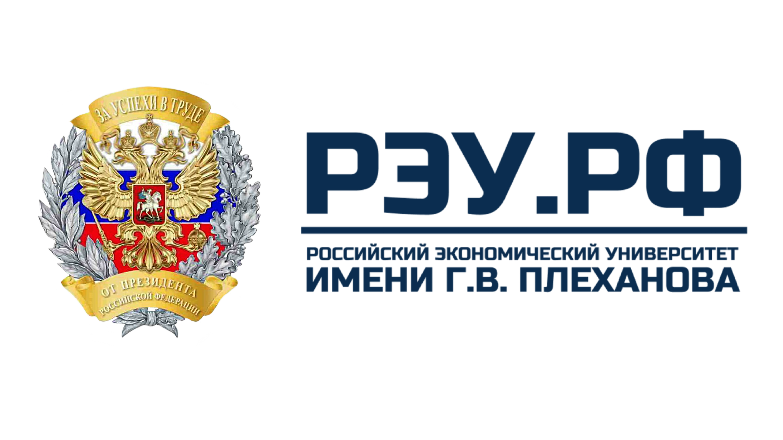 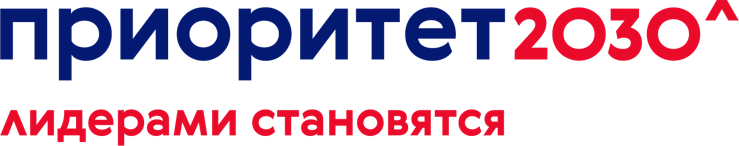 Общая характеристика стартап-проекта
Настоящий стартап-проект предполагает создание уникального агентства недвижимости с внедрением VR-технологий и виртуальных очков. 

Необходимый стартовый капитал составляет 915 100 руб.

Срок окупаемости проекта – 3 месяца.

В результате внедрения нового инструмента на рынке недвижимости в городе Оренбурге ожидаются следующие итоги:
1.	Удовлетворение растущего спроса на удаленные услуги просмотра недвижимости. 
2.	Улучшение клиентского опыта. 
3.	Оптимизация процессов продажи и аренды.
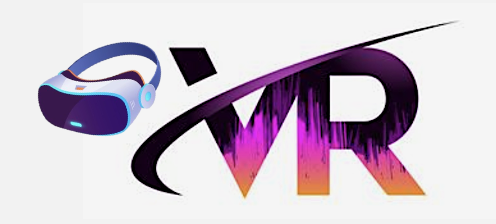 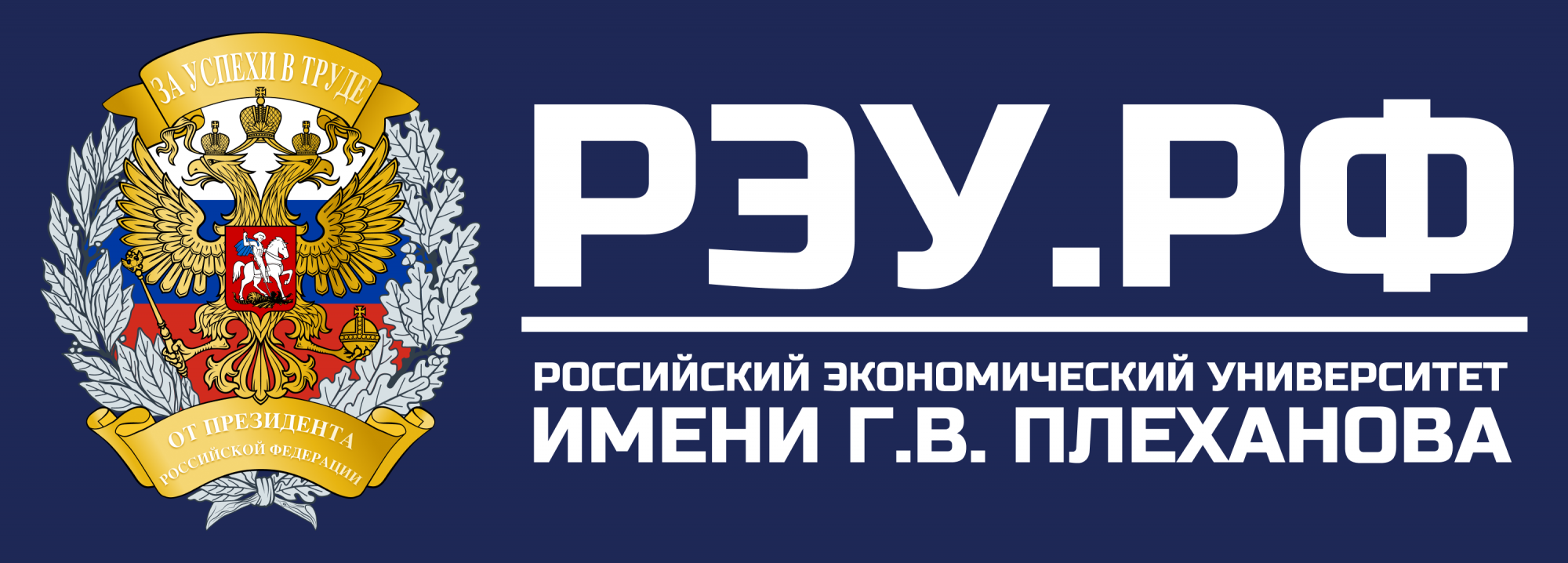 Анализ рынка
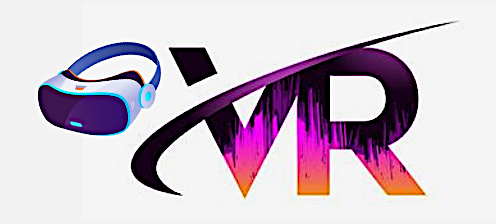 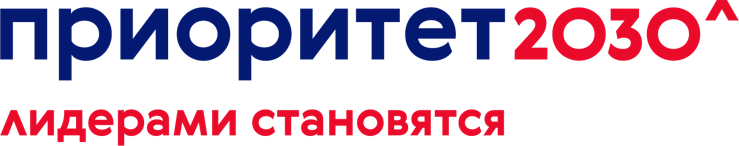 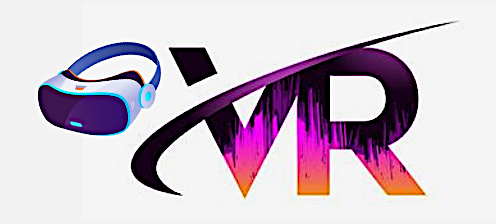 VR-экскурсии помогают в 2 раза быстрее принять решение о покупке недвижимости, нежели проекты на компьютере, фото или брошюры, — данные Центра сертификации недвижимости Ruward.
Больше 80% покупателей отмечают, что VR-контент помог им принять решение о покупке и лучше понять планировку квартиры на стадии котлована, — данные исследования «Баркли» и VRTech.
Ассоциация VRARA провела исследование о применении VR в недвижимости по странам СНГ. Выяснилось, что более 40% покупателей квартир считают, что VR-туры сыграли важную роль для принятия ими решения о покупке жилья.  Также больше 70 % клиентов девелоперов положительно оценили внедрение интерактивных туров в виртуальной реальности.
Виртуальные туры активно используются девелоперами и застройщиками, чтобы потенциальные покупатели могли принять решение о покупке жилья быстрее. Чаще всего основная задача VR-туров — нарастить объёмы продаж ещё не построенного жилья или продемонстрировать недвижимость, находящуюся в территориальном отдалении от человека.
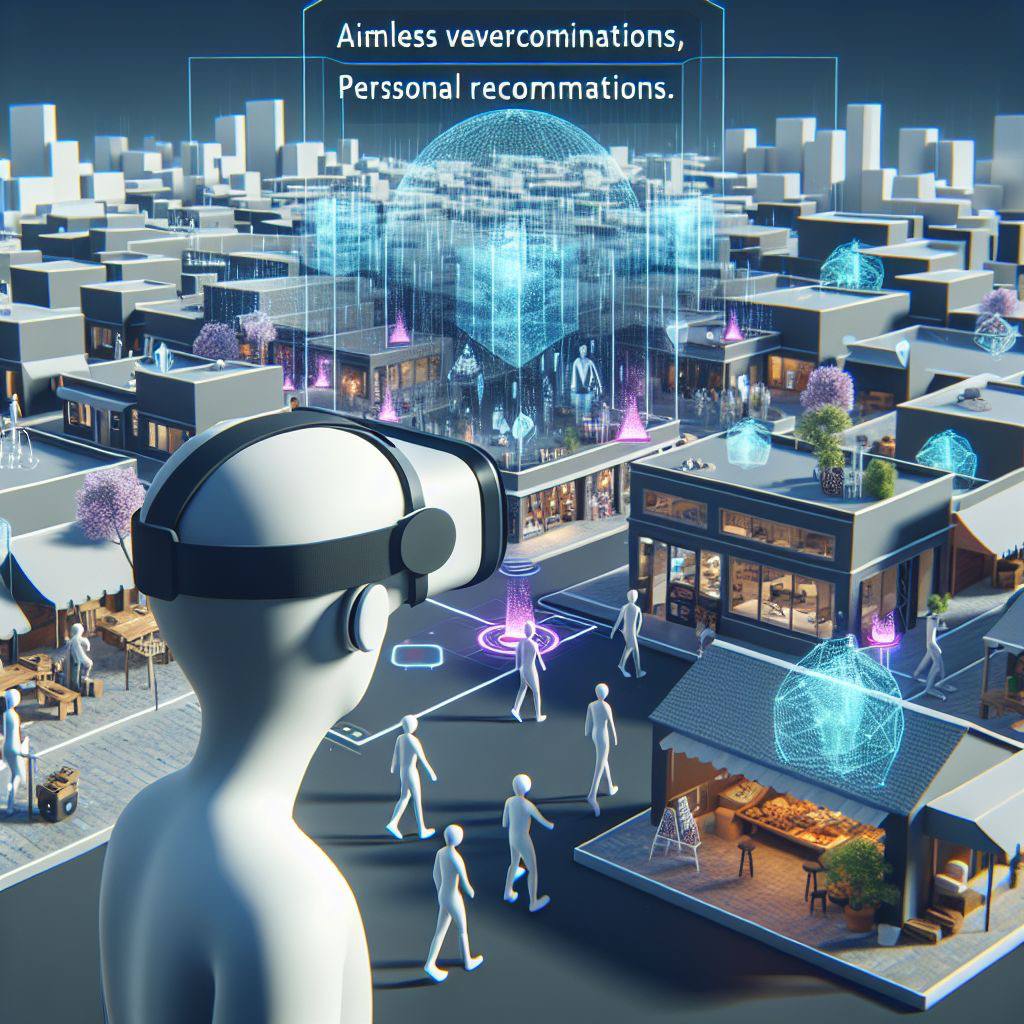 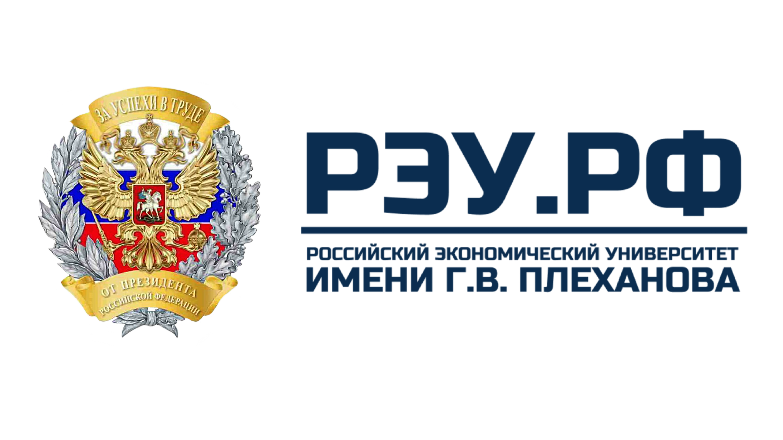 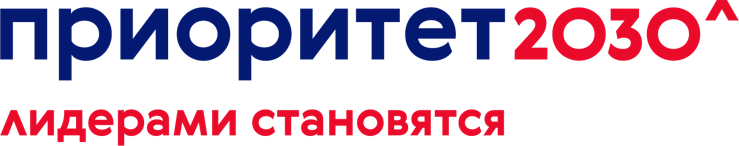 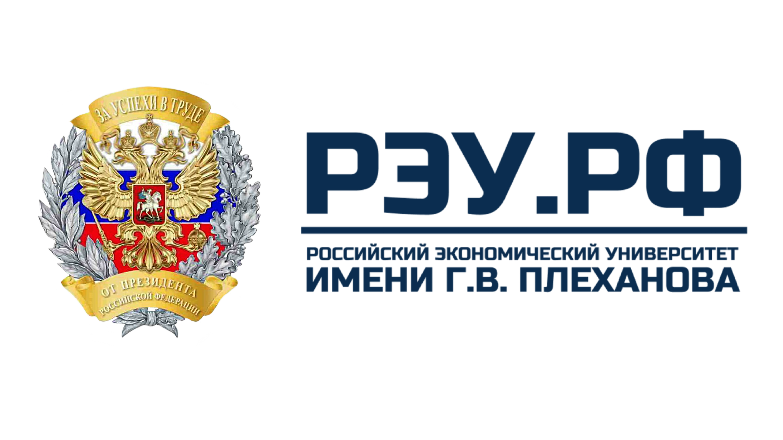 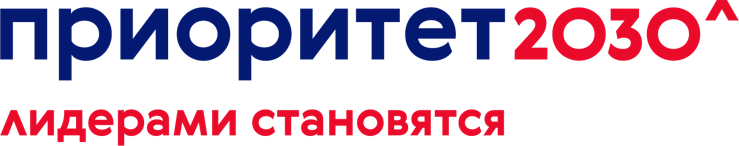 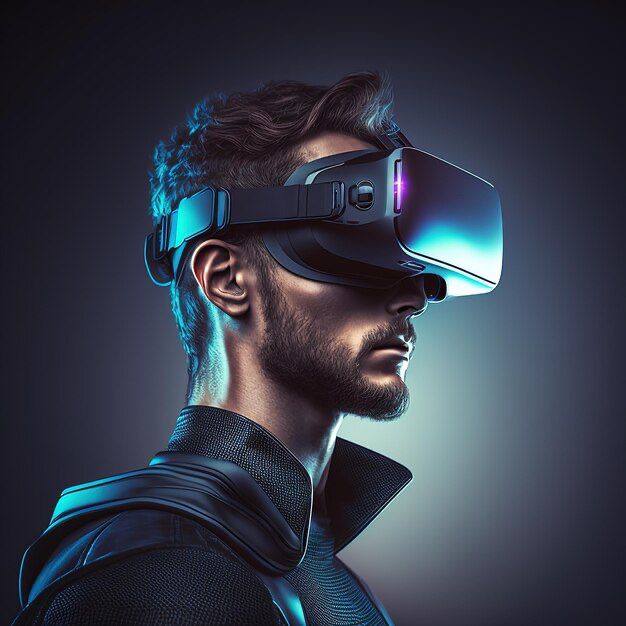 Статистика
98%
миллениалов (тех, кто родился с 1981 по 1996 гг.)
89%
бумеров (родившихся с 1946 по 1964 гг.)
Компания по продаже недвижимости провела исследование, которое показало: 
62% покупателей предпочтут того риэлтора, который предложит им VR-туры. 
77% клиентов хотели бы иметь возможность просмотреть VR-туры до посещения объекта недвижимости.
72%
«тихого поколения» (1928 — 1942 гг.)
ищут недвижимость именно онлайн.
По данным центра сертификации digital-агентств Ruward: 
64,4% покупателей квартир подтверждают, что 3D- и VR-контент помогает «прочувствовать» реальные размеры и объем комнат покупаемого жилья
40,4% среди всех покупателей квартир в России подтвердили, что лично для них панорамные туры ценны для принятия решения о покупке. 
Среди тех, чьи застройщики предлагали панорамные туры, доля положительно оценивающих панорамные туры достигла 72,7%.

* Исследование от 2023 года
Согласно исследованию ассоциации коммуникационных агентств России АКАР, с использованием VR-контента конверсия продаж объектов недвижимости возрастает на
15%
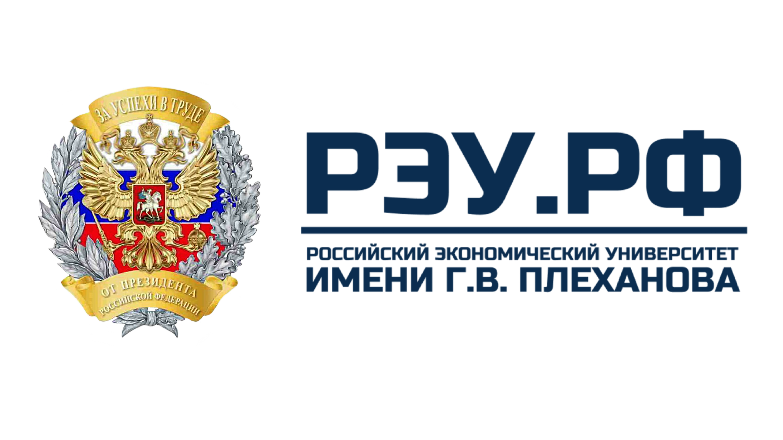 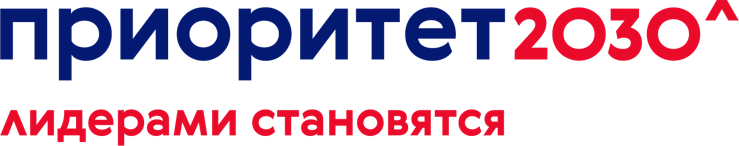 Преимущества использования VR в продажах недвижимости
1. VR дает возможность выделиться среди конкурентов: покупатель не просто смотрит на картинки, он получает новый опыт, процесс выбора квартиры становится более увлекательным.2. Покупатели могут детально представить будущее пространство — ощутить его реальные размеры, посмотреть вид из окна.3. Этот вариант отлично подойдет в том случае, если покупатель не может посетить объект лично.
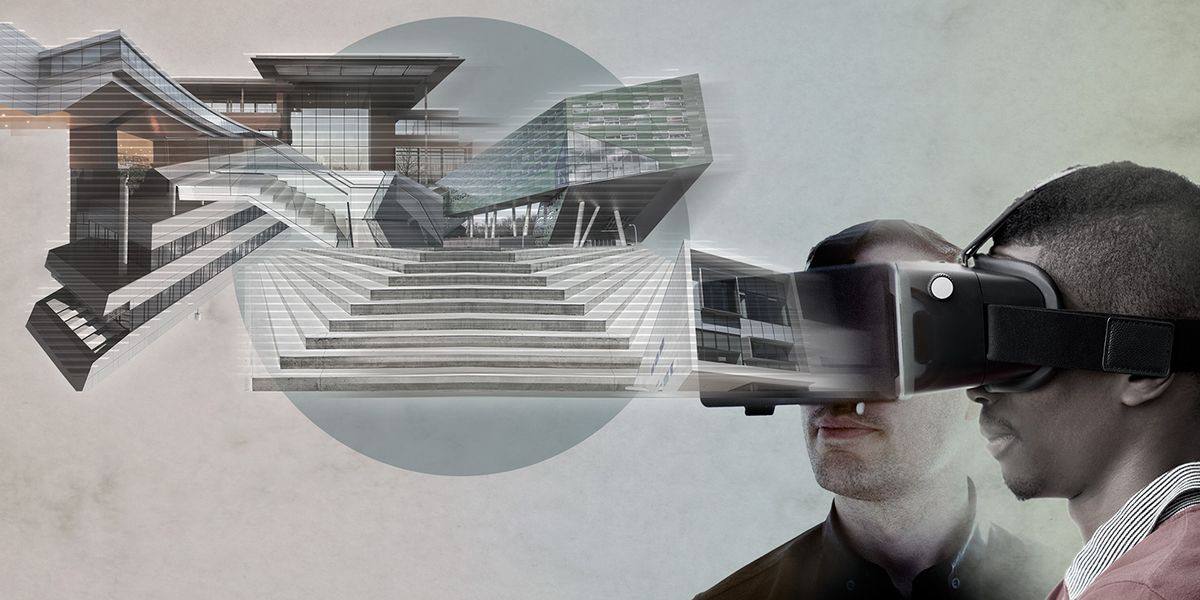 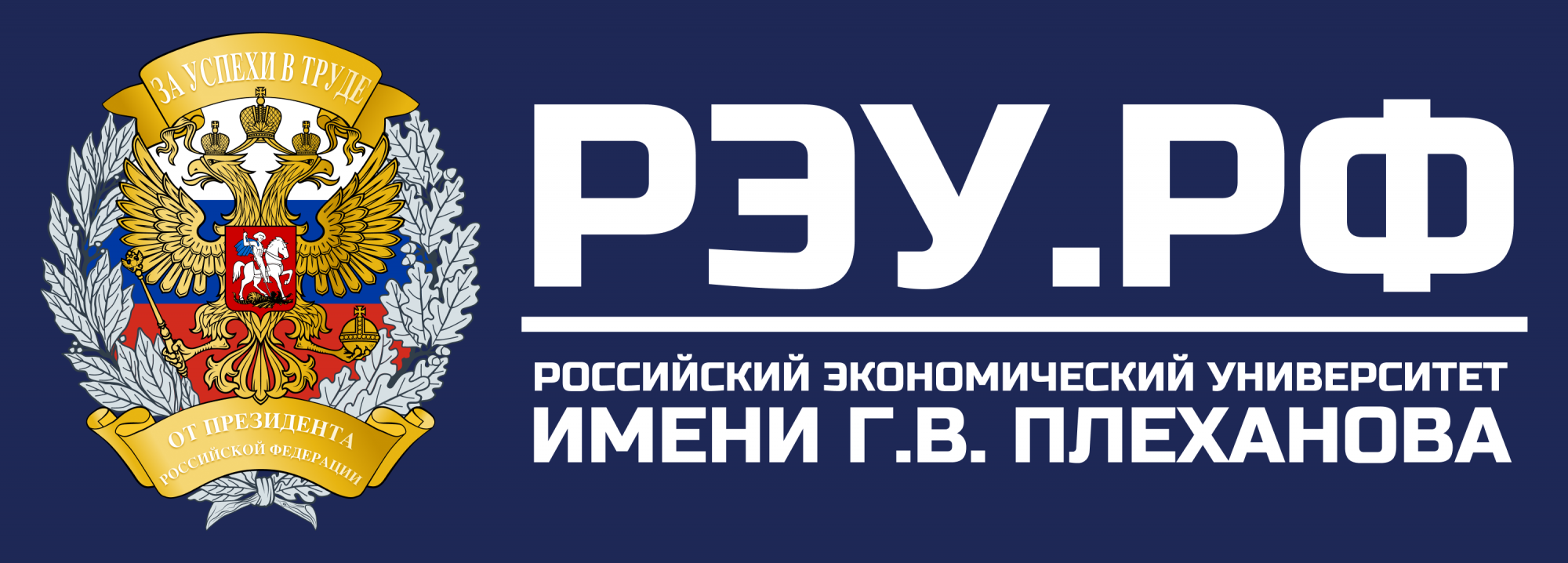 Описание продукта
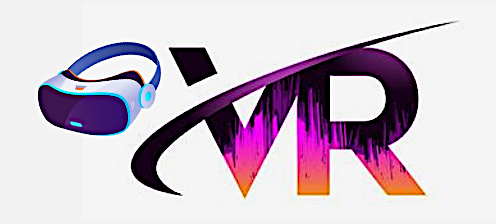 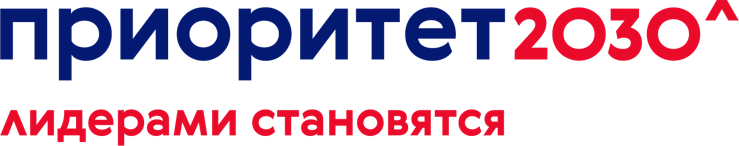 Примеры реализации
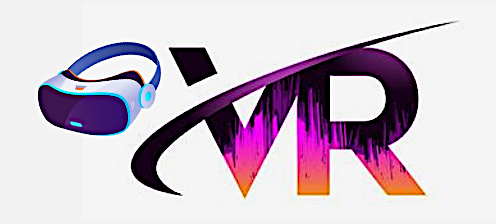 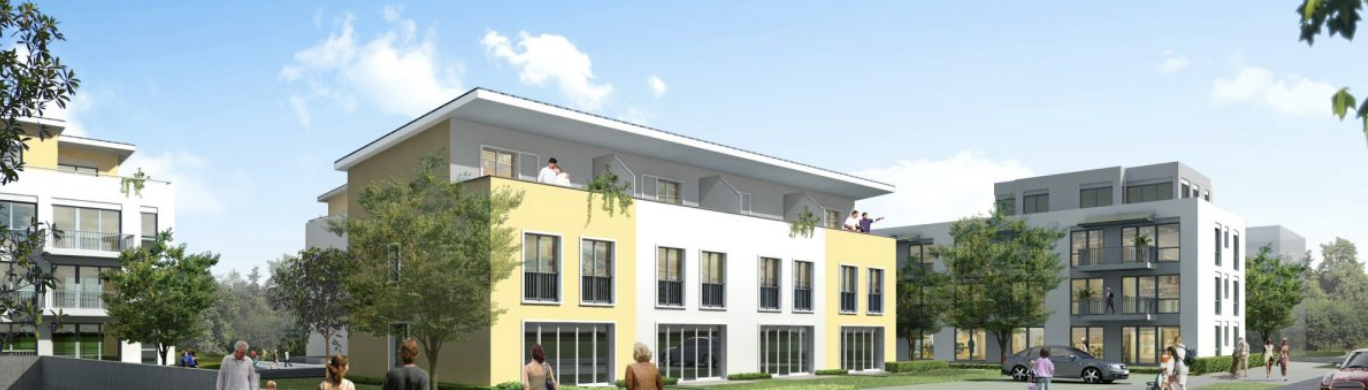 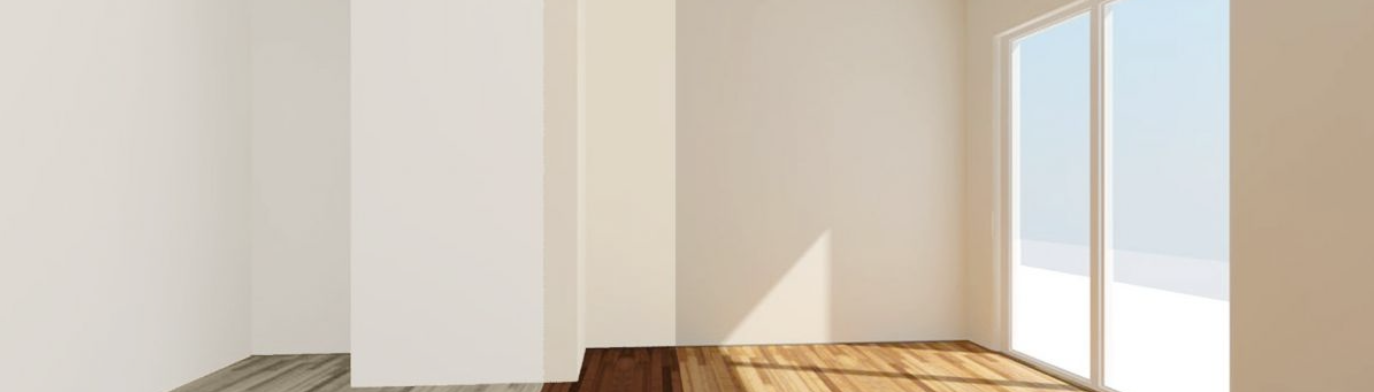 Презентация жилого комплекса
Выбор отделки интерьера
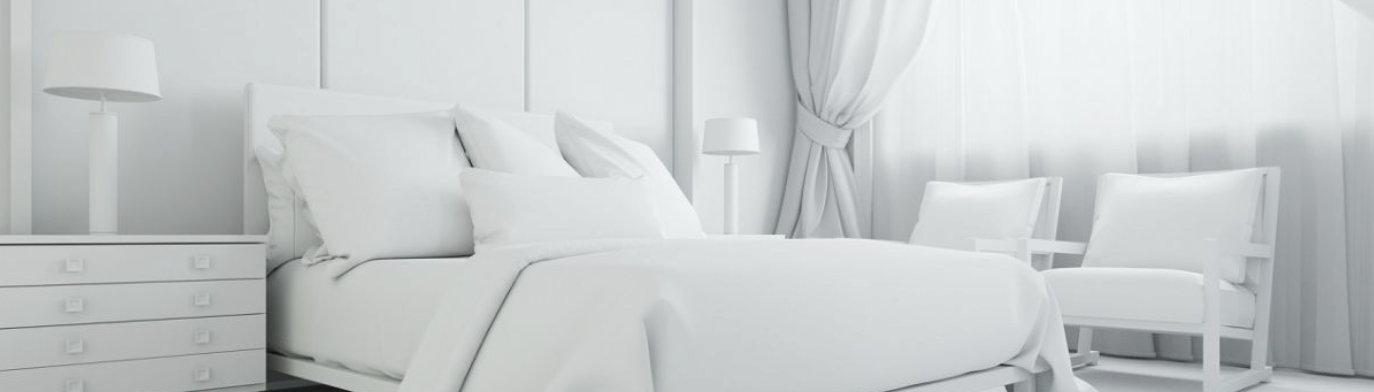 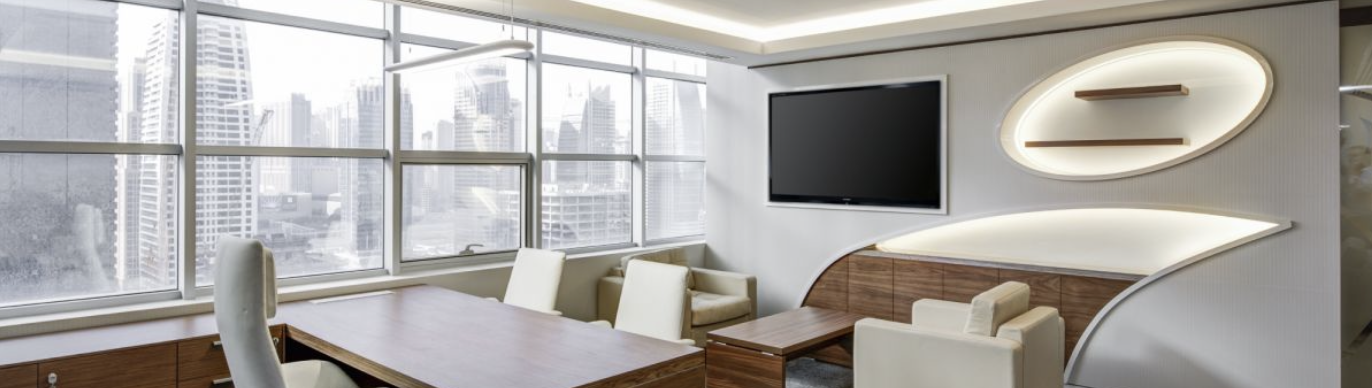 Добавление в интерьере предметов мебели
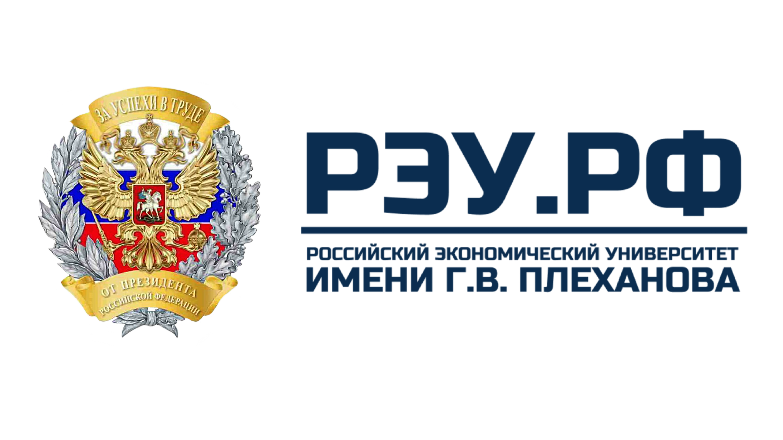 Демонстрация коммерческих объектов
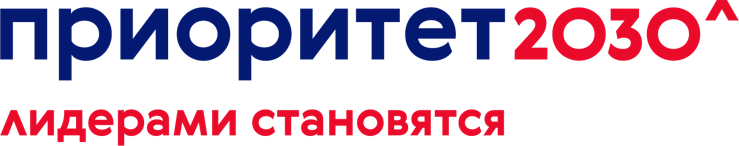 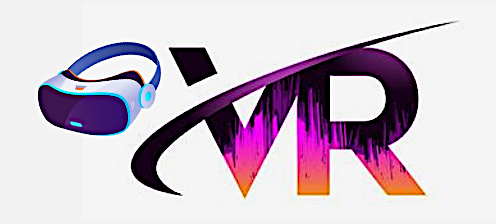 Проведение виртуального тура с использованием VR-очков
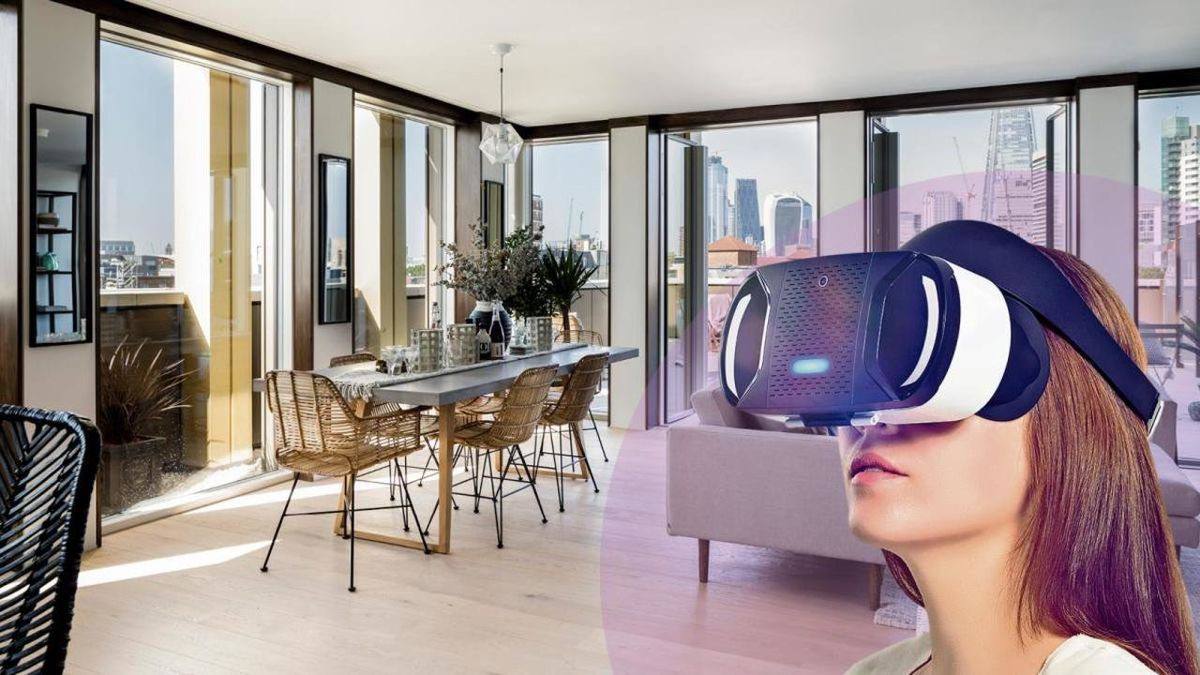 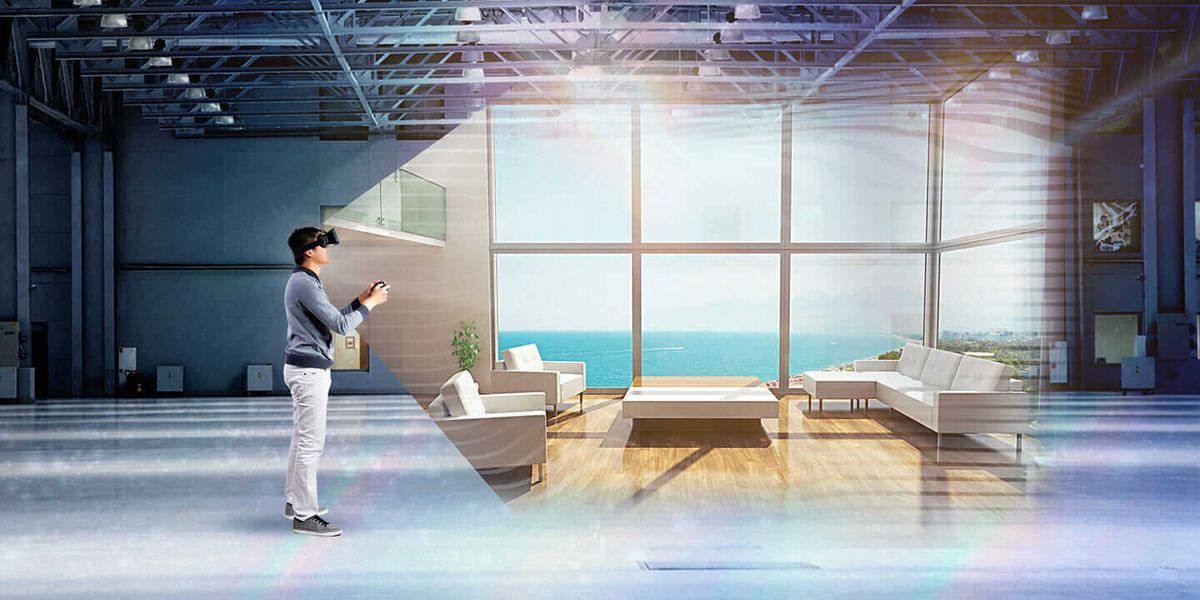 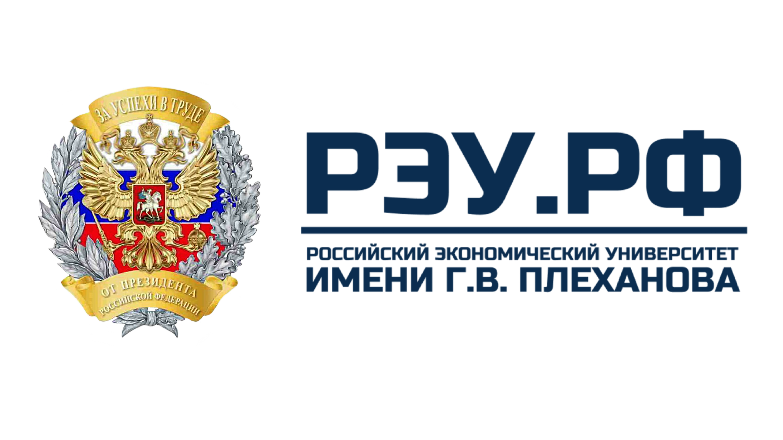 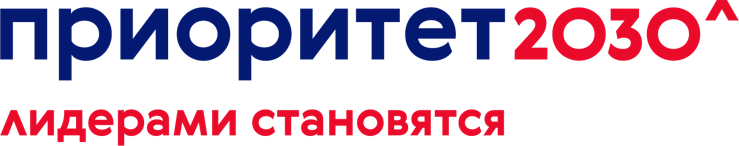 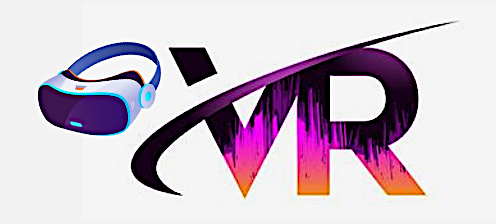 Подбор интерьера в виртуальной реальности
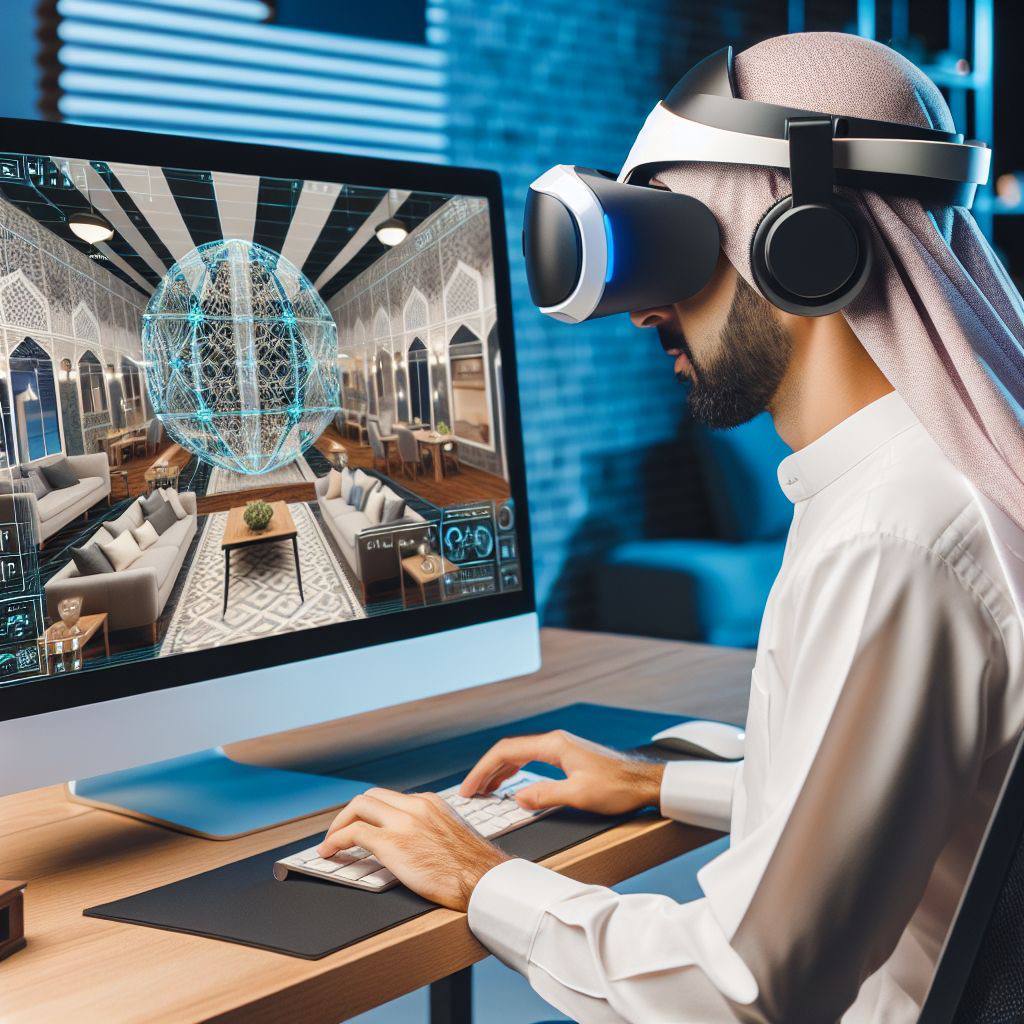 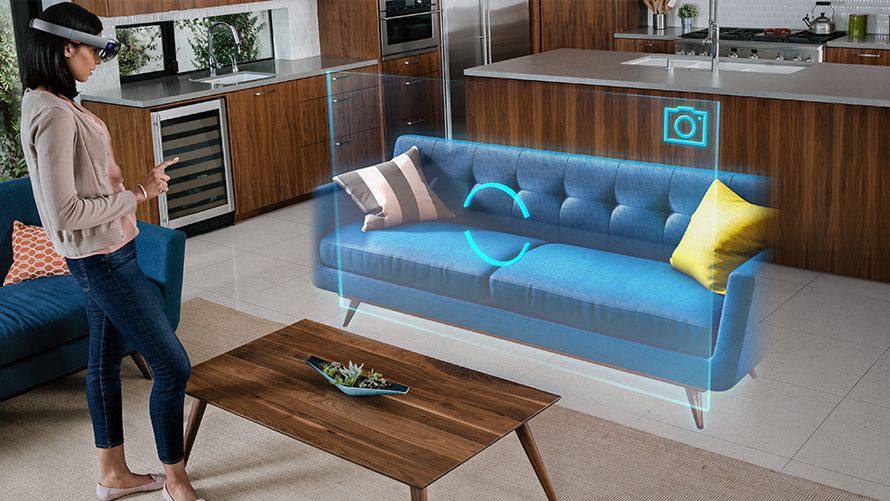 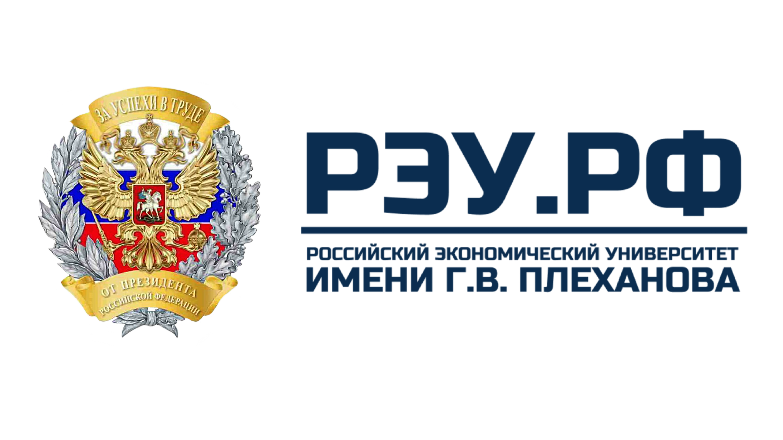 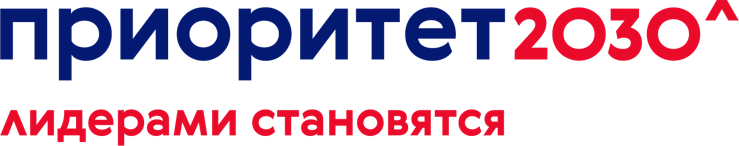 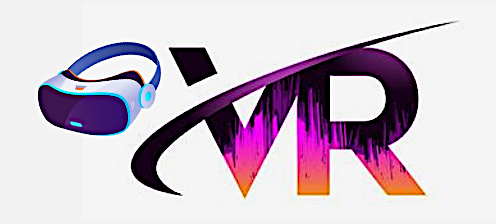 Сопровождение и голосовая помощь агента по недвижимости в процессе виртуального тура клиентов
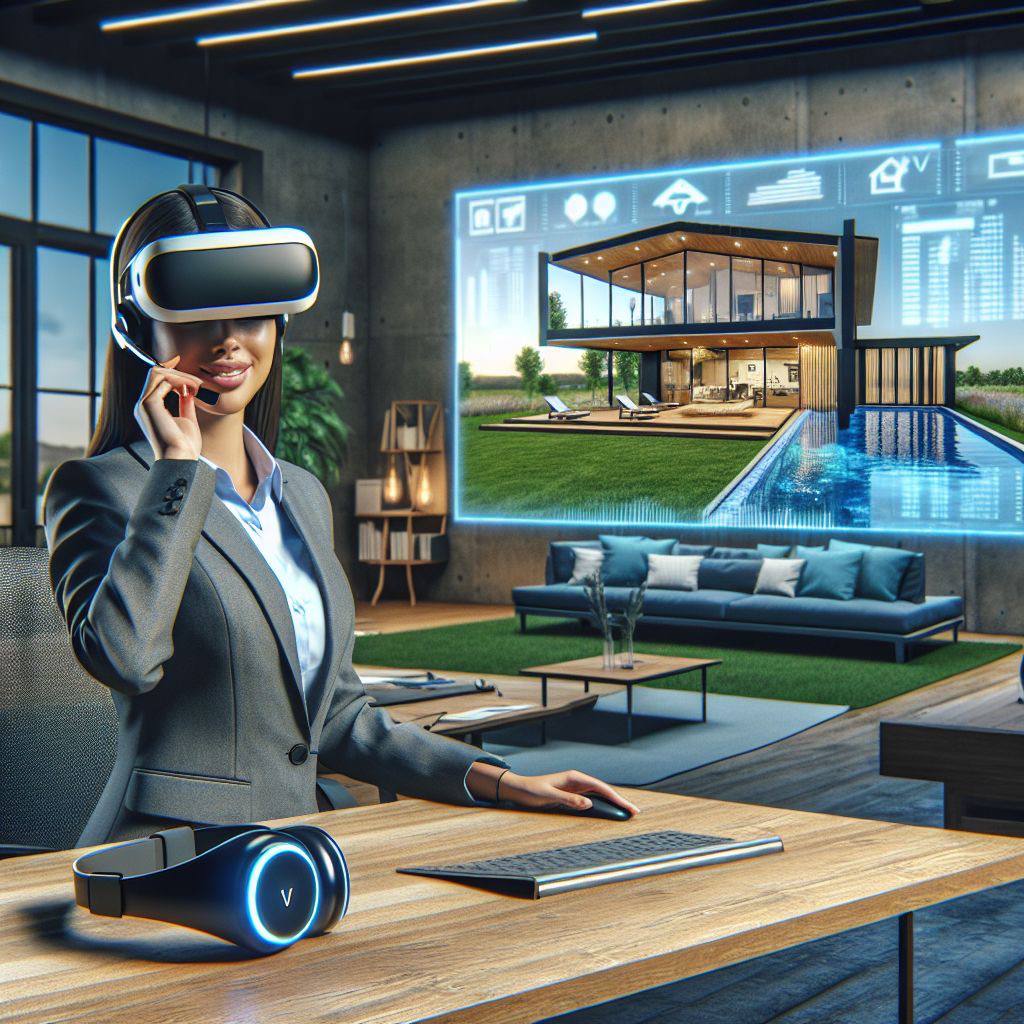 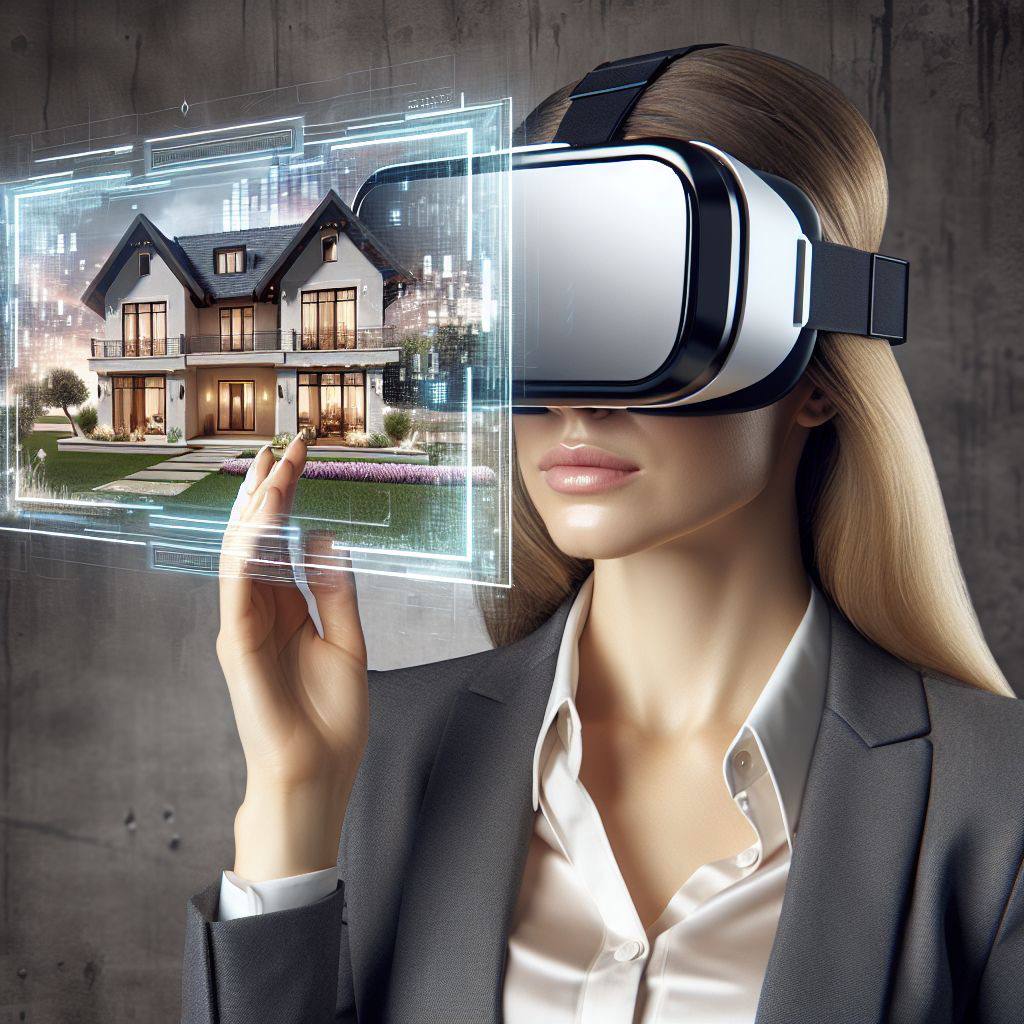 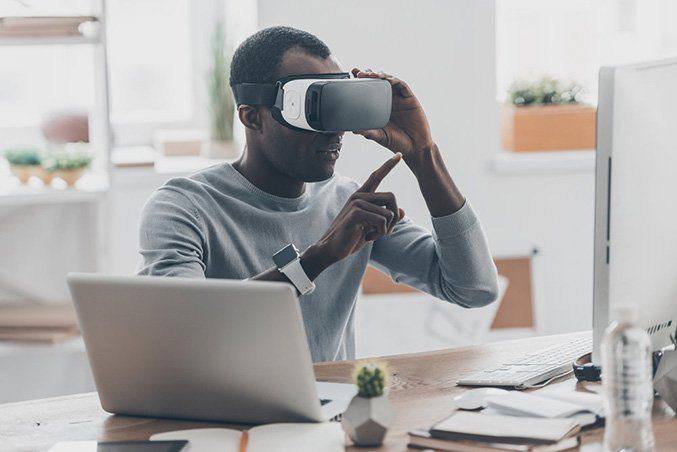 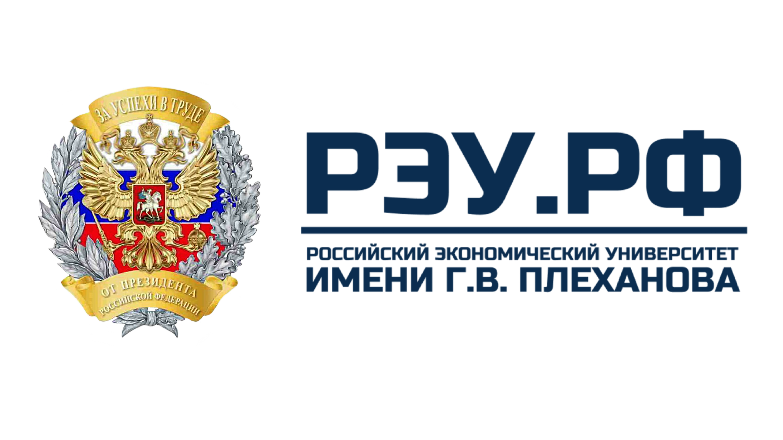 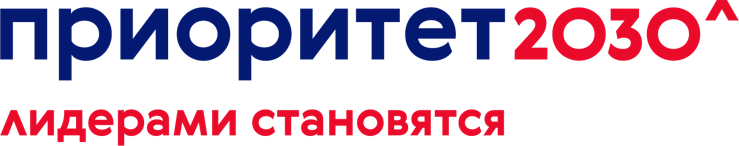 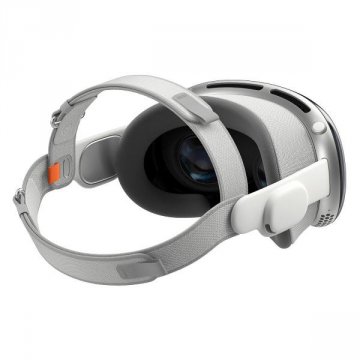 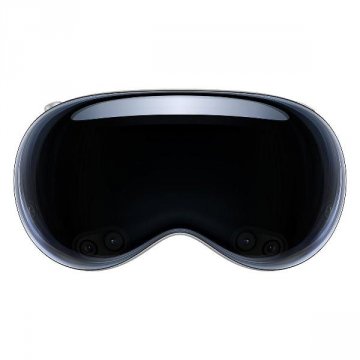 Таблица 2
Технические характеристики
Apple Vision Pro
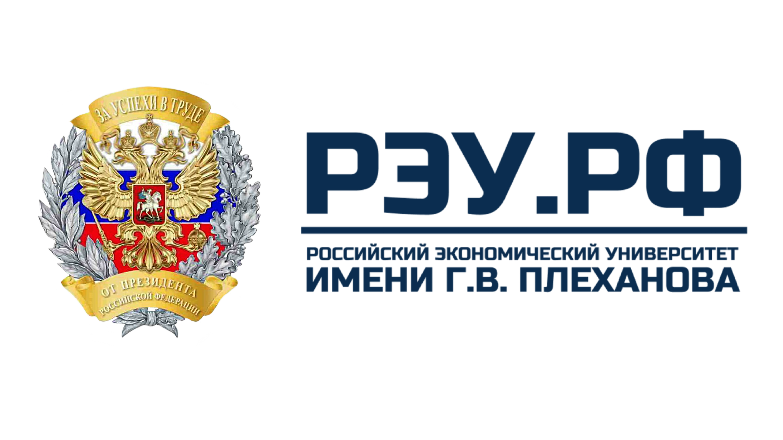 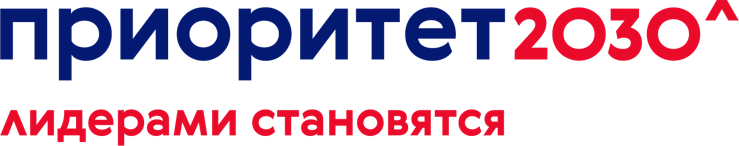 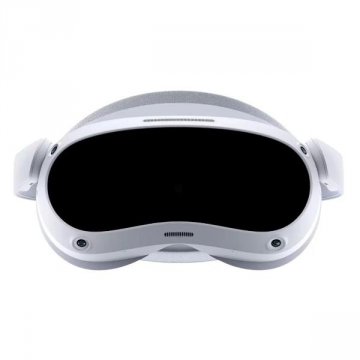 Таблица 3
Технические характеристики
Pico4
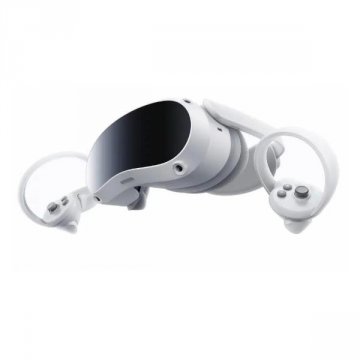 Цена данной модели шлема виртуальной реальности составляет 49 990 рублей со скидкой и 77 990 рублей без скидки.
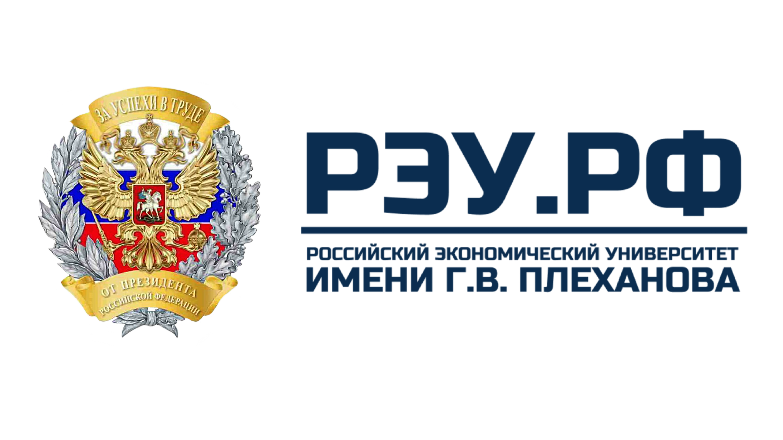 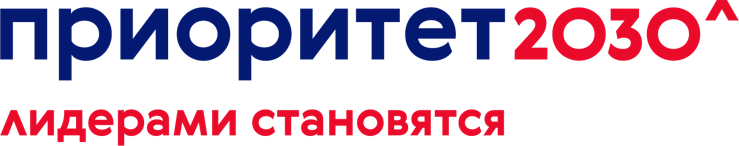 Таблица 4
Технические характеристики
Oculus Quest2
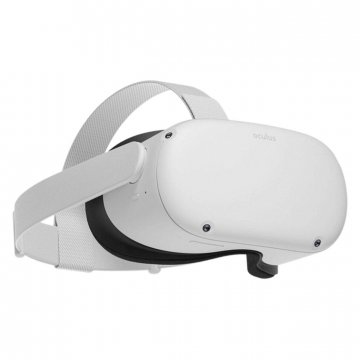 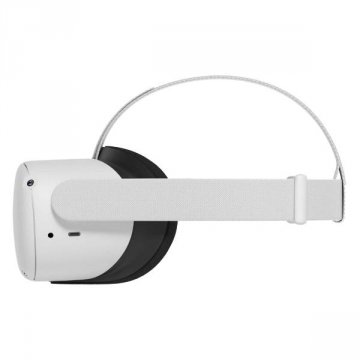 Цена данной модели шлема виртуальной реальности составляет 42 990 рублей со скидкой и 75 990 рублей без скидки.
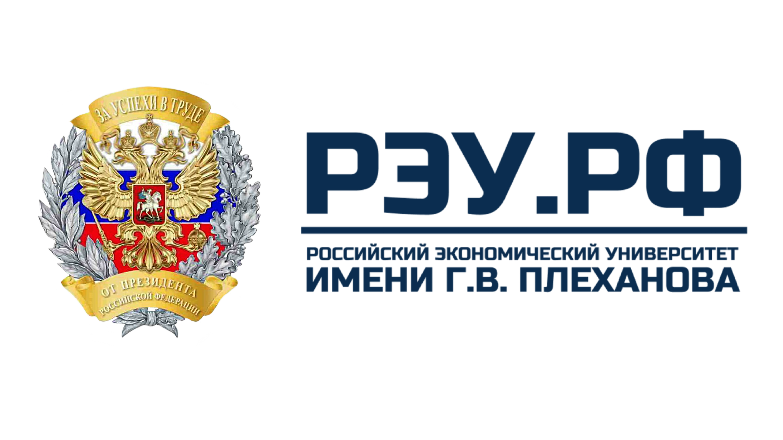 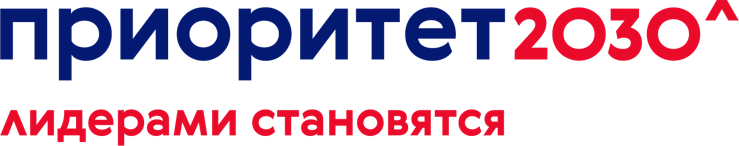 Таблица 5
Технические характеристики
Sony PlayStation VR2
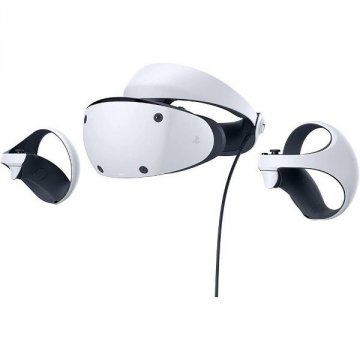 Цена данной модели шлема виртуальной реальности составляет 53 990 рублей.
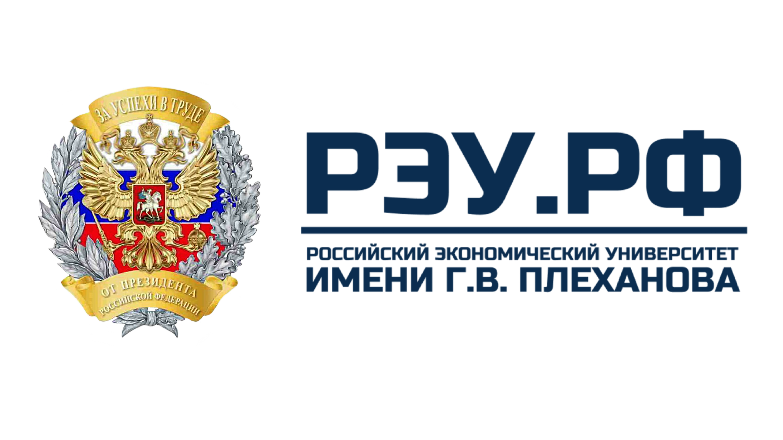 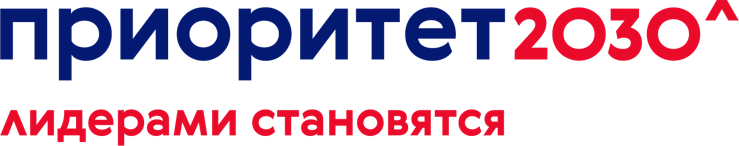 Таблица 6
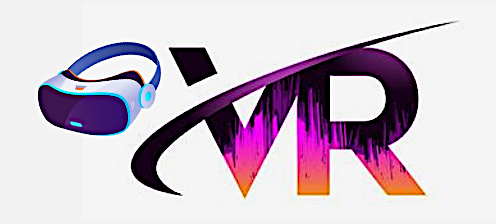 Технические характеристики
Oculus Rift CV1
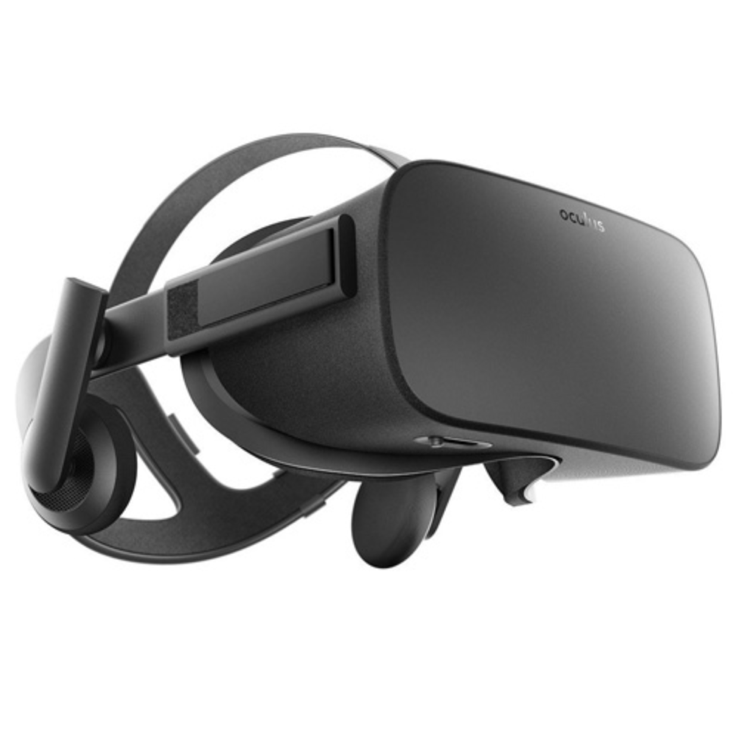 Цена данной модели шлема виртуальной реальности составляет 53 990 рублей.
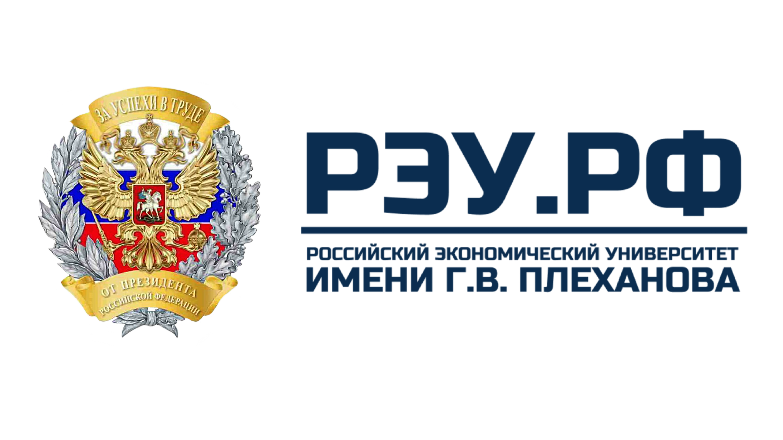 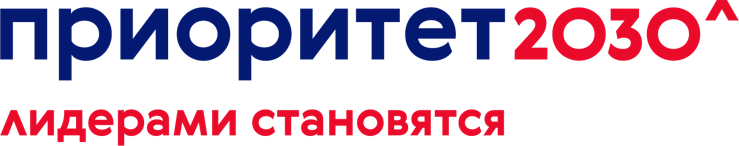 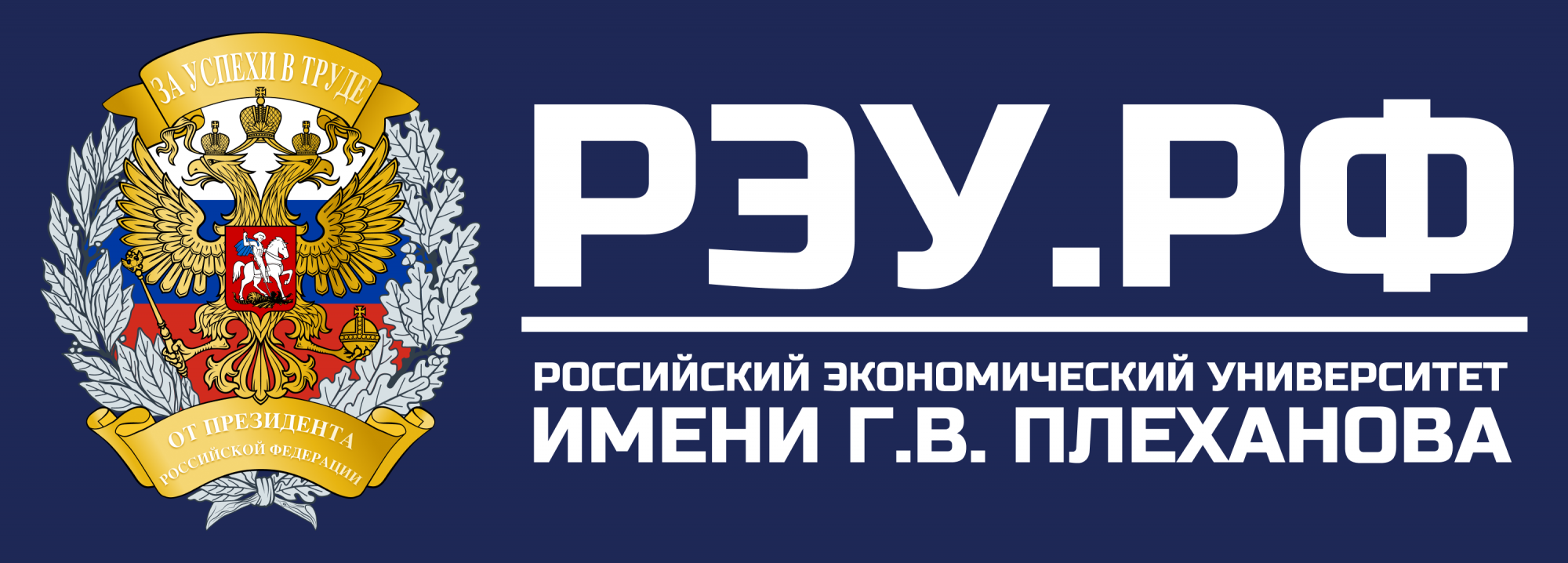 Производственный план
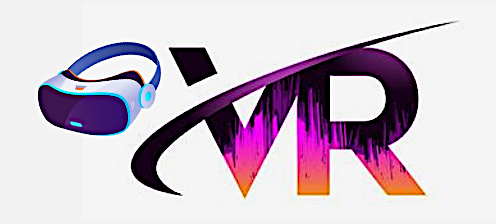 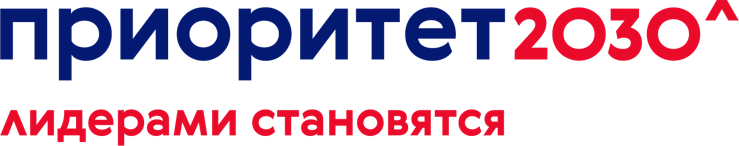 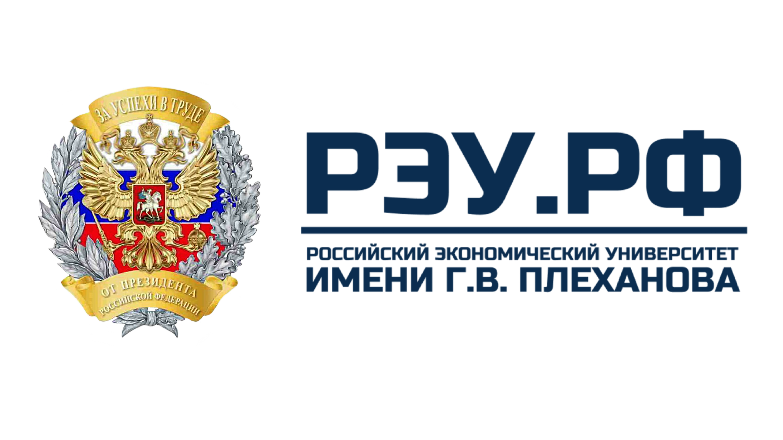 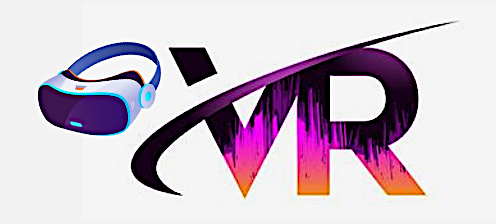 Таблица 7 – 
Календарно-производственный план
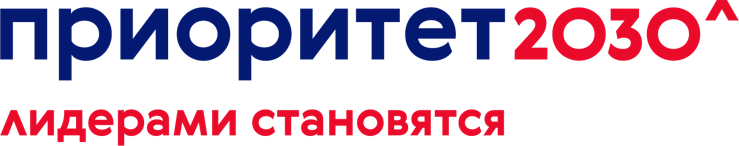 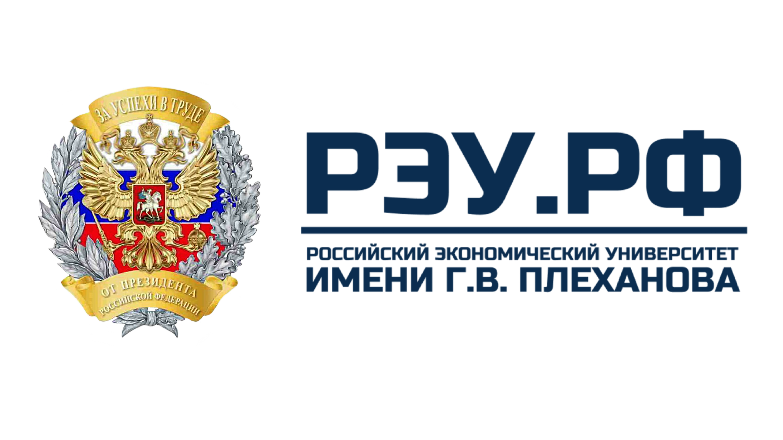 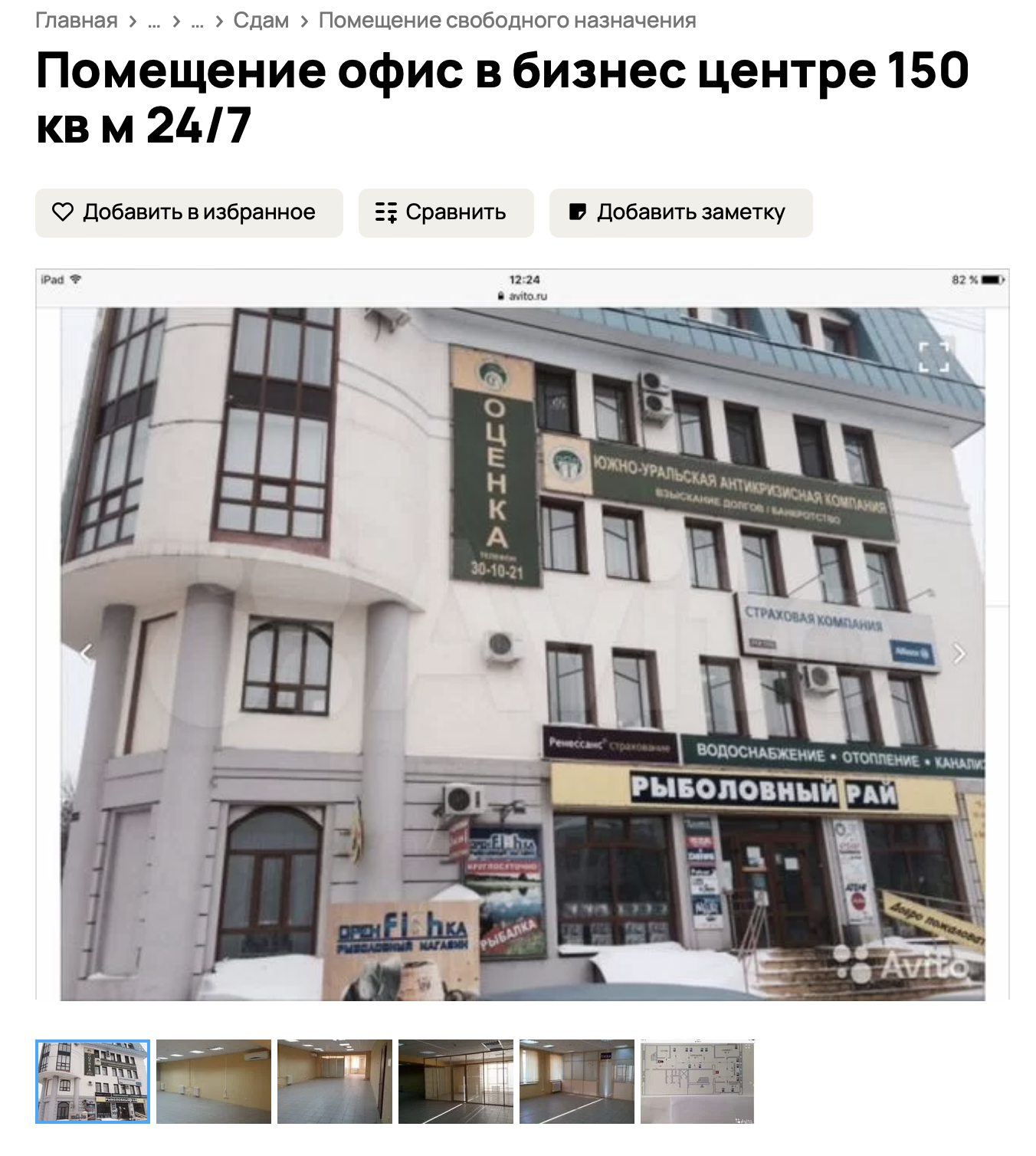 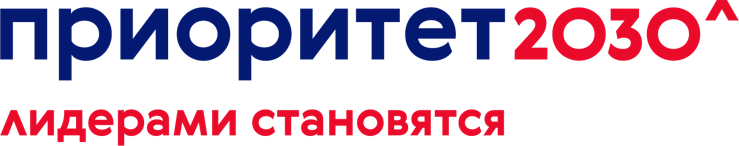 Офис в бизнес-центре центрального района города Оренбург по адресу: ул. Ленинская, 3/1 
(район Ленинский).
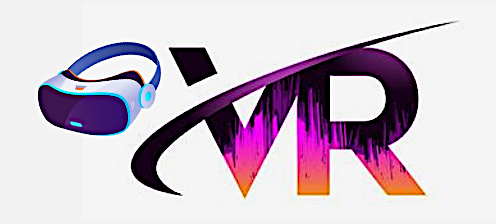 Основная информация и характеристики: 
- вход в помещение с улицы, двухэтажное здание;
- общая площадь 150 кв. м., высота потолков: 3 метра;
- отделка чистовая.
Рисунок 14 – Пример аренды коммерческой недвижимости на онлайн-платформе «Авито»
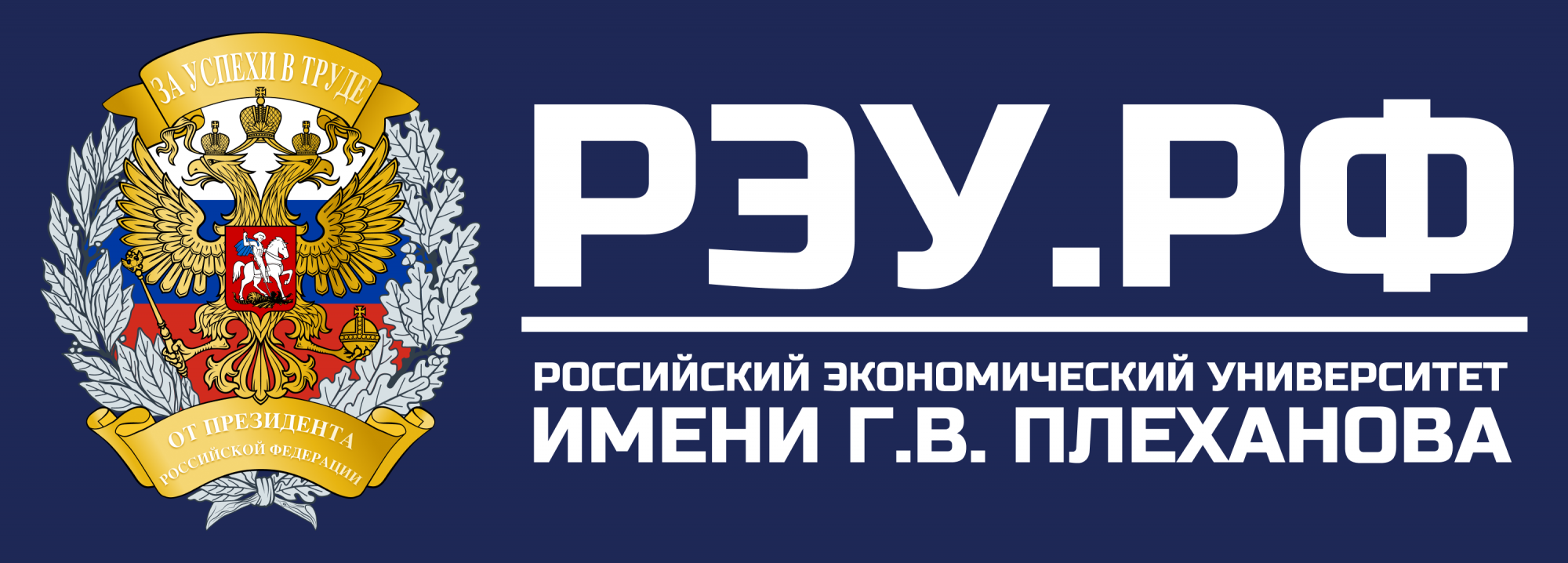 Организационный план
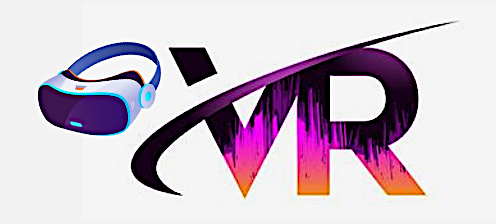 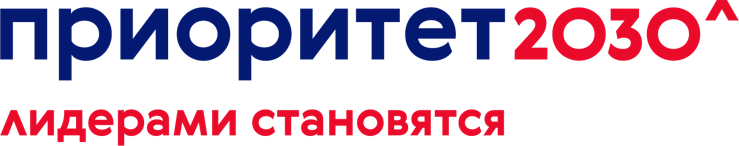 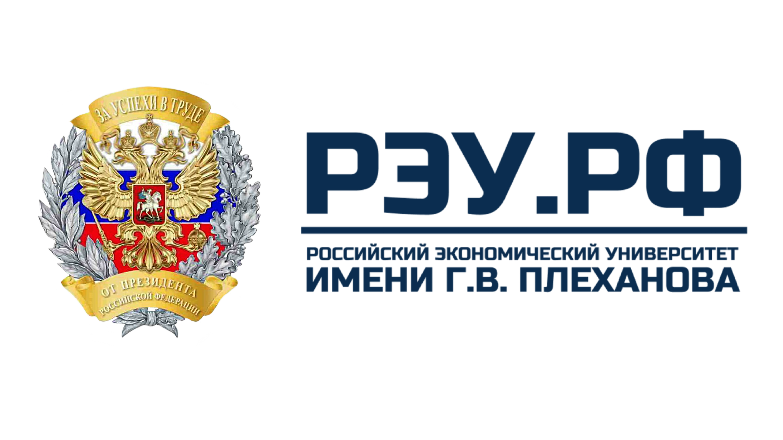 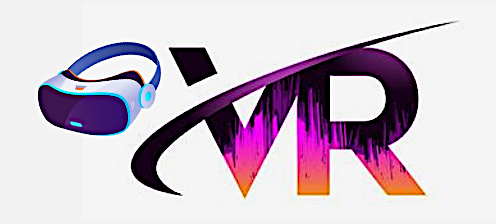 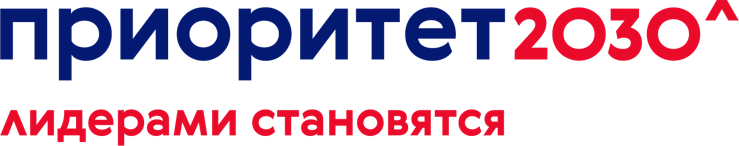 Таблица 8 – Организационный план стартап-проекта
Ведение бухгалтерии предусматривается на аутсорсинговых условиях (учитывается в финансовом плане)
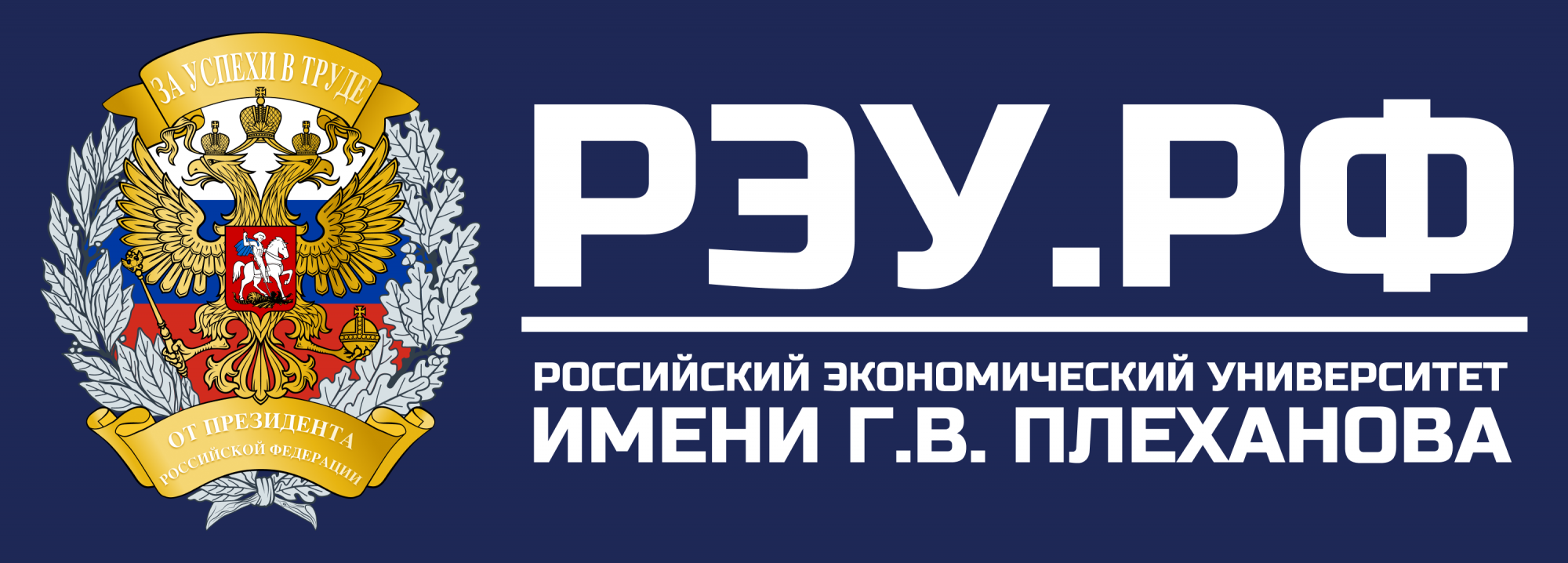 Финансовый план
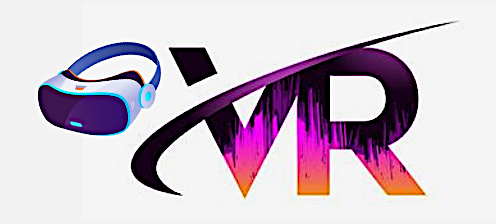 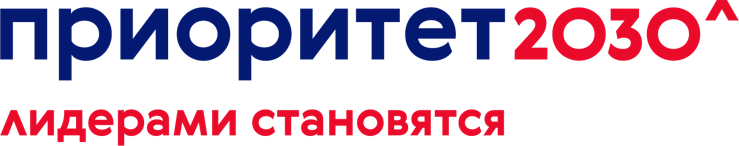 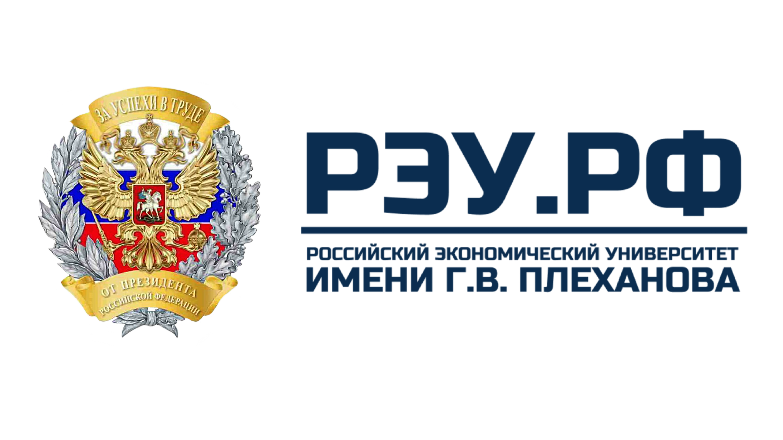 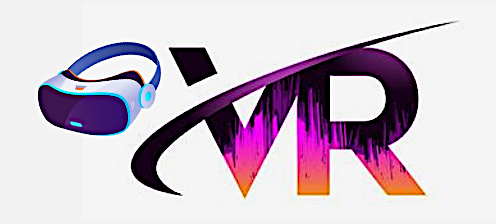 Таблица 10 – Расходы на покупку мебели и оборудования для стартап-проекта
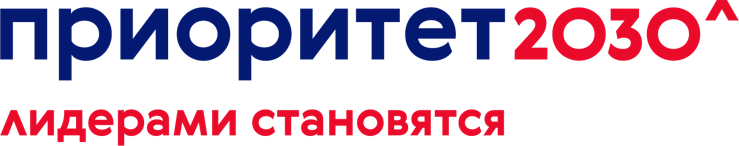 Таблица 9 – Разовые расходы стартап-проекта
Общие затраты на начало проекта составляют: 447 000 руб.
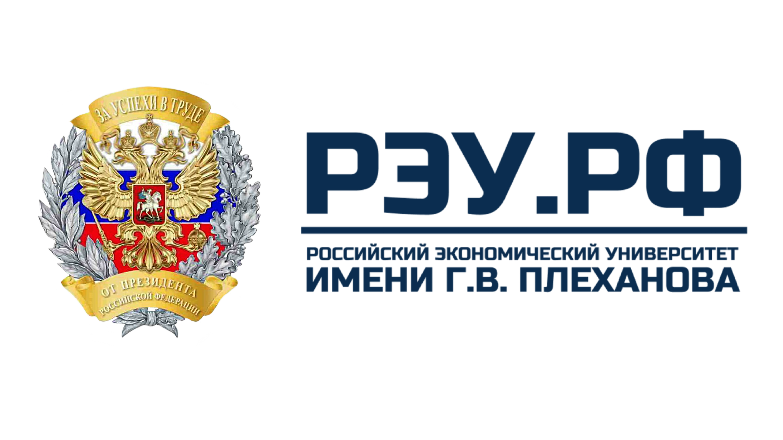 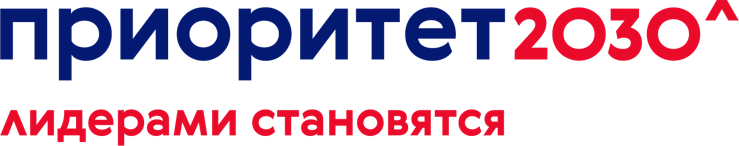 Таблица 11 - Переменные затраты стартап-проекта
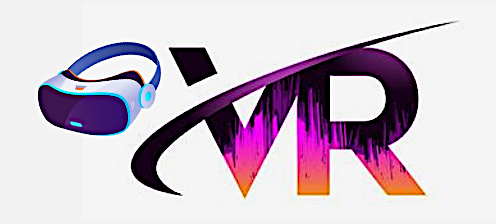 Средние ежемесячные затраты варьируются от 187 100 – 192 100 рублей.
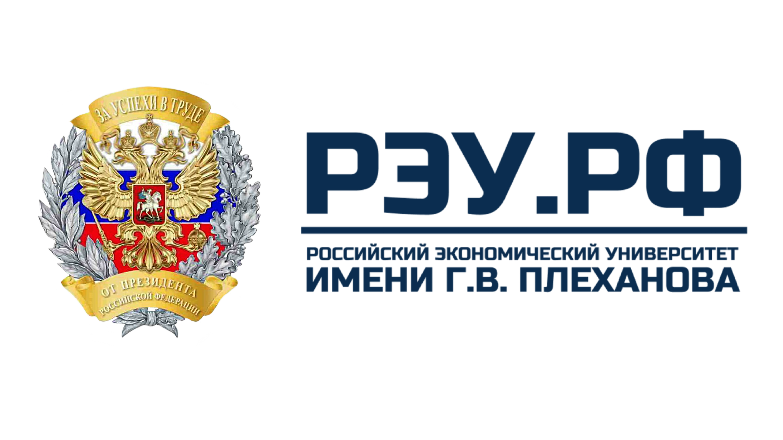 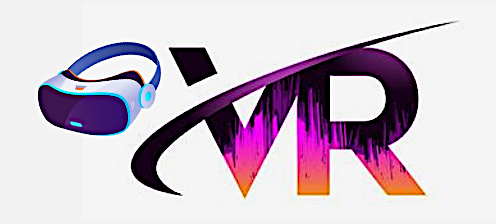 Таблица 11 – Постоянные затраты стартап-проекта
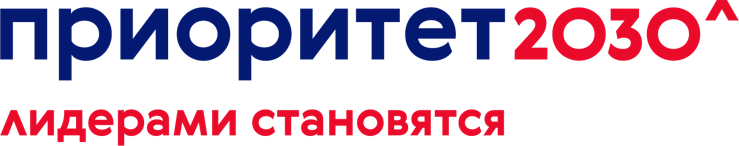 Таблица 12 – 
Расчет амортизации
Отчисления в фонд амортизации составляют 750 рублей в месяц
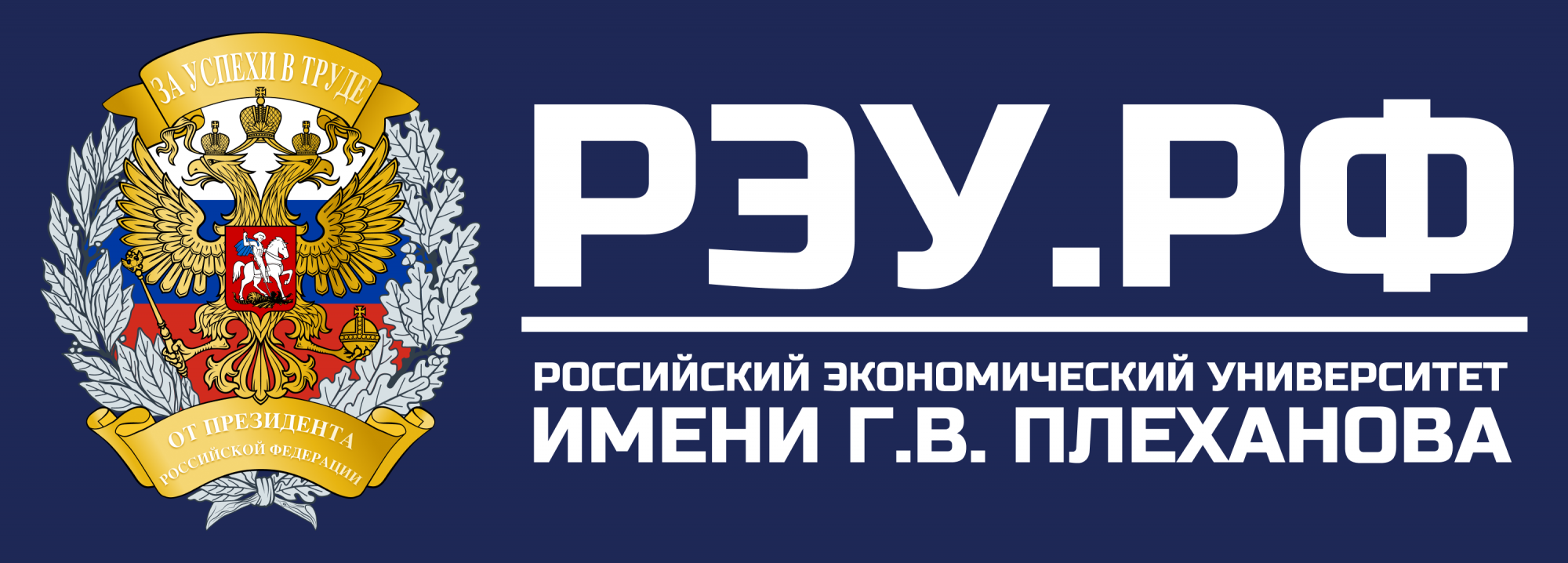 Маркетинговый план
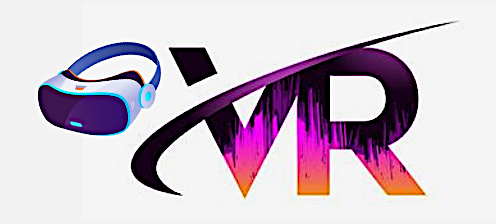 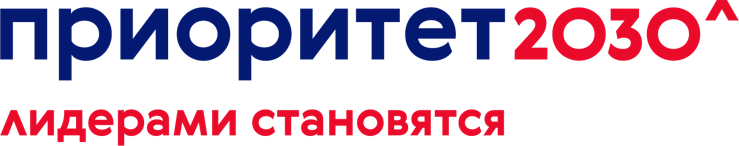 Таблица 13 – Общий маркетинговый план
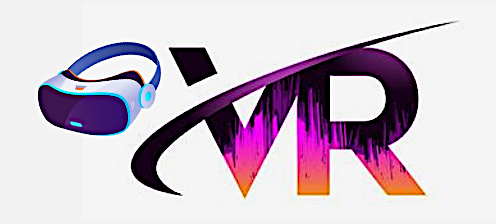 Предполагается создание сайта агентства, этим будет заниматься технический специалист компании.
За составление и реализацию маркетинговой стратегии отвечает маркетолог компании.
Оба сотрудника учитываются в организационном плане стартап-проекта.
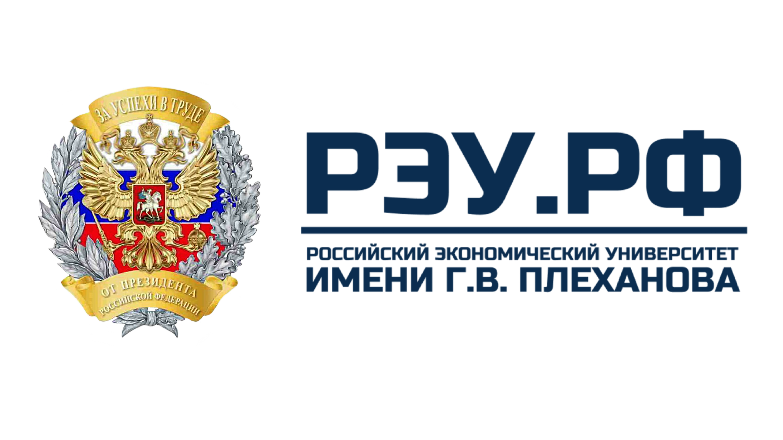 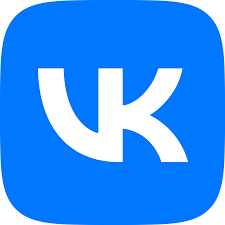 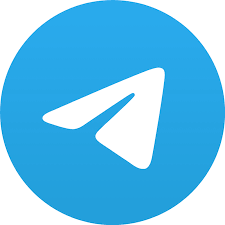 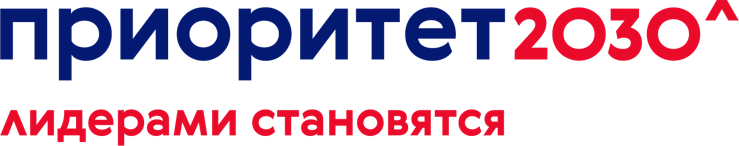 Сообщество в ВКонтакте
Telegram-канал
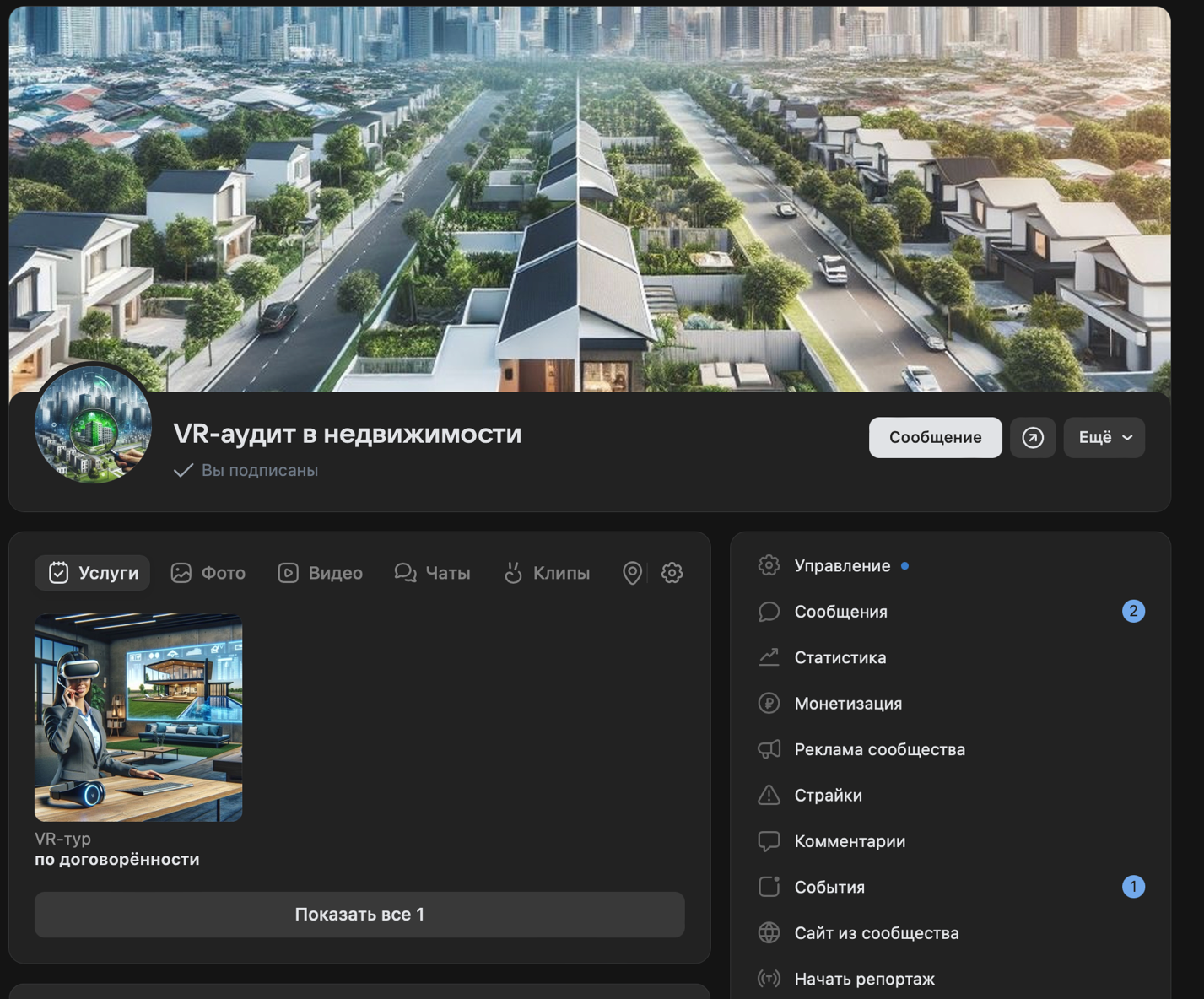 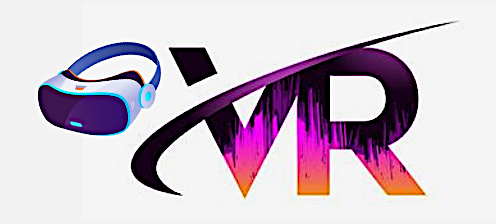 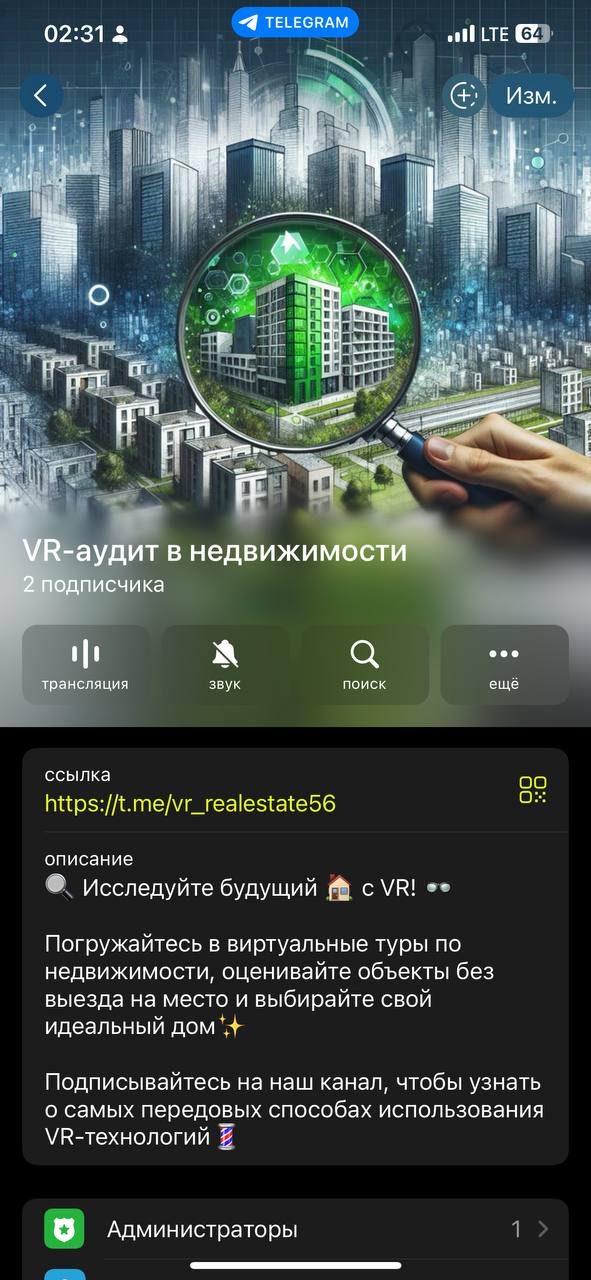 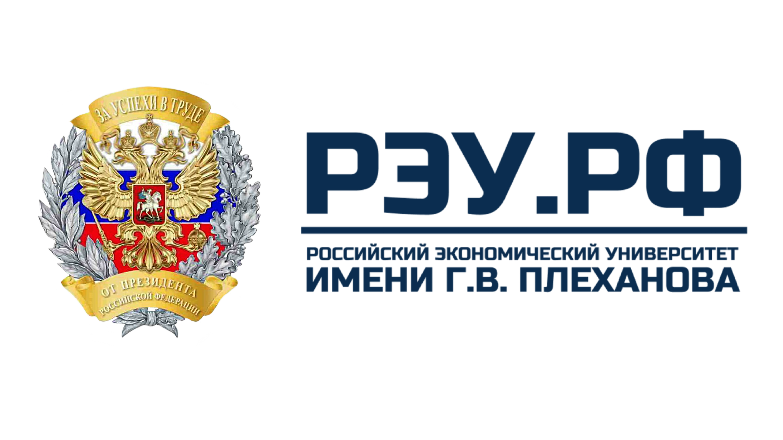 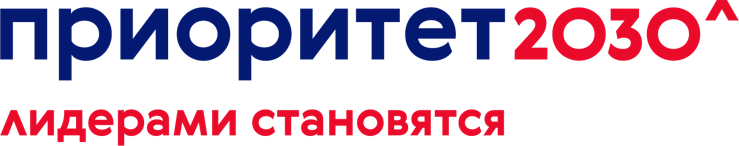 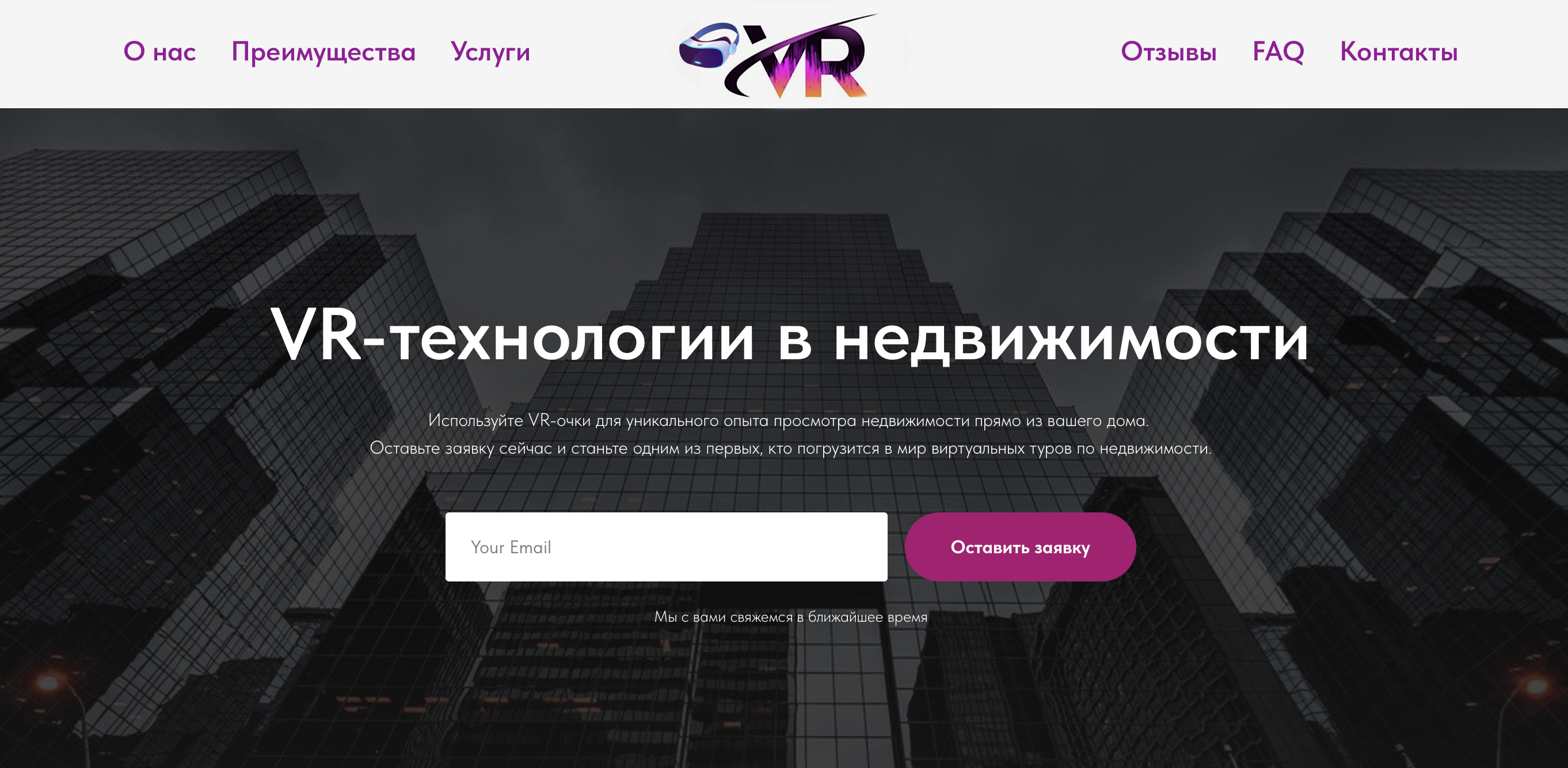 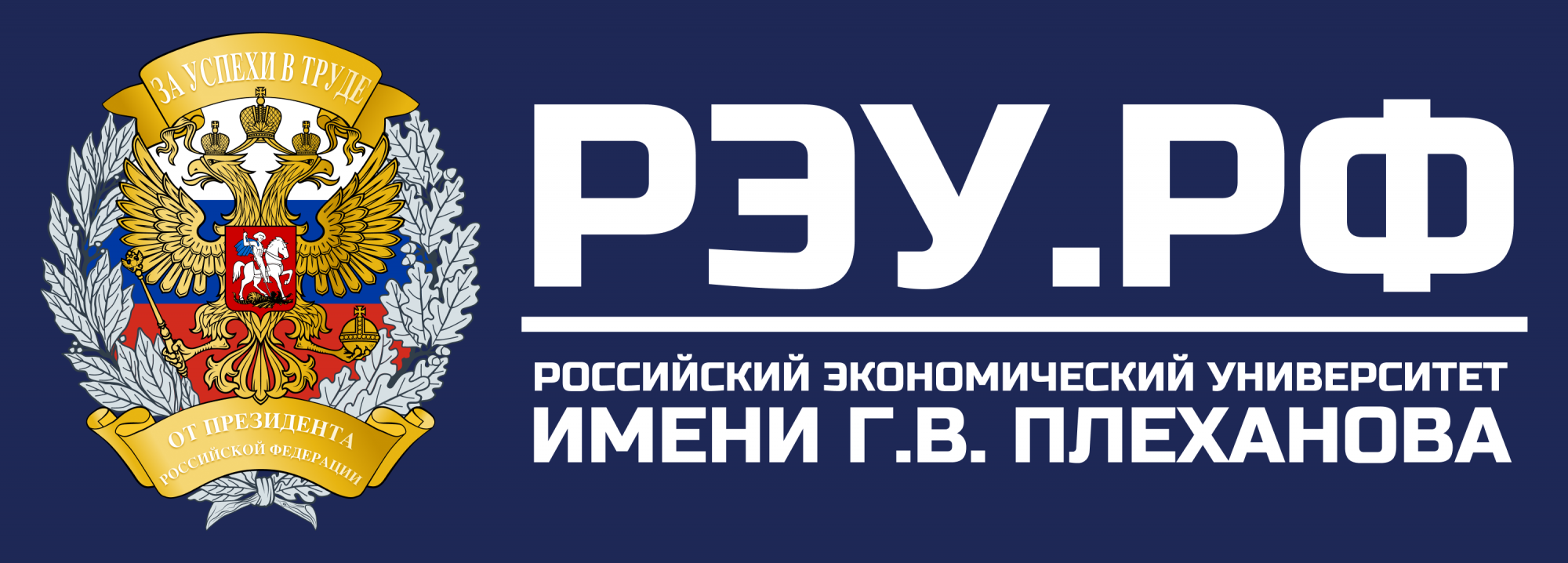 Риски проекта
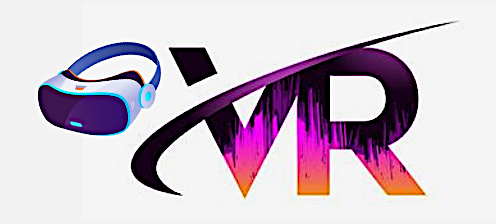 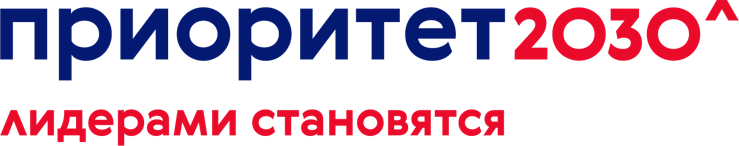 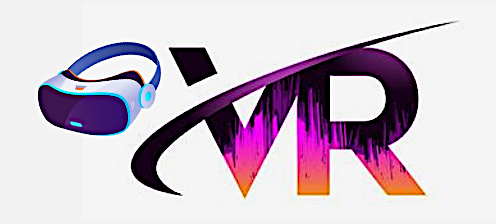 Таблица 15 – Оценка рисков стартап-проекта
Таблица 14 – Предполагаемые риски и их оценка по удельному весу
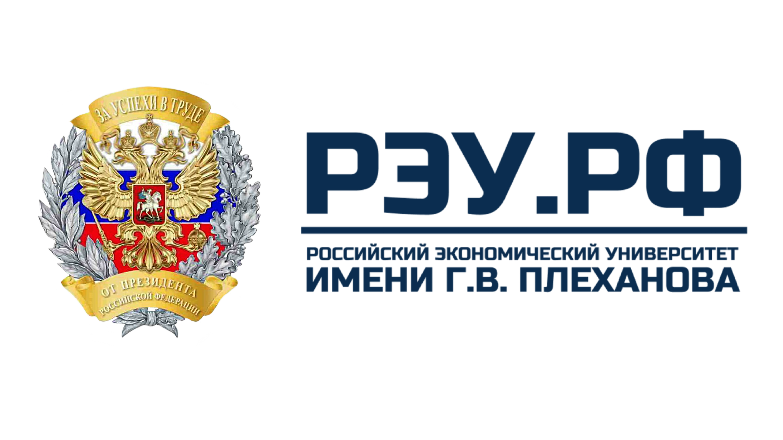 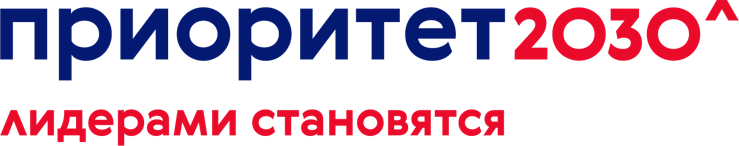 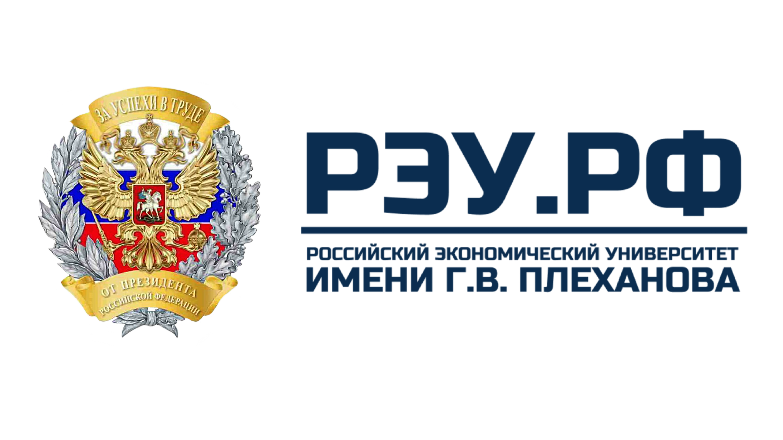 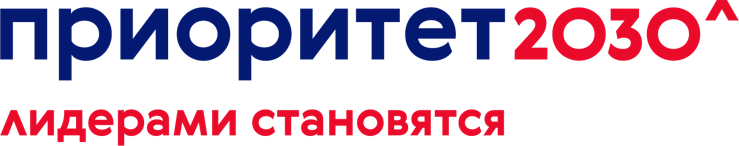 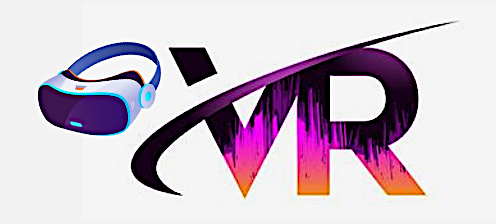 Таблица 16 – Прогноз доходов/расходов за год
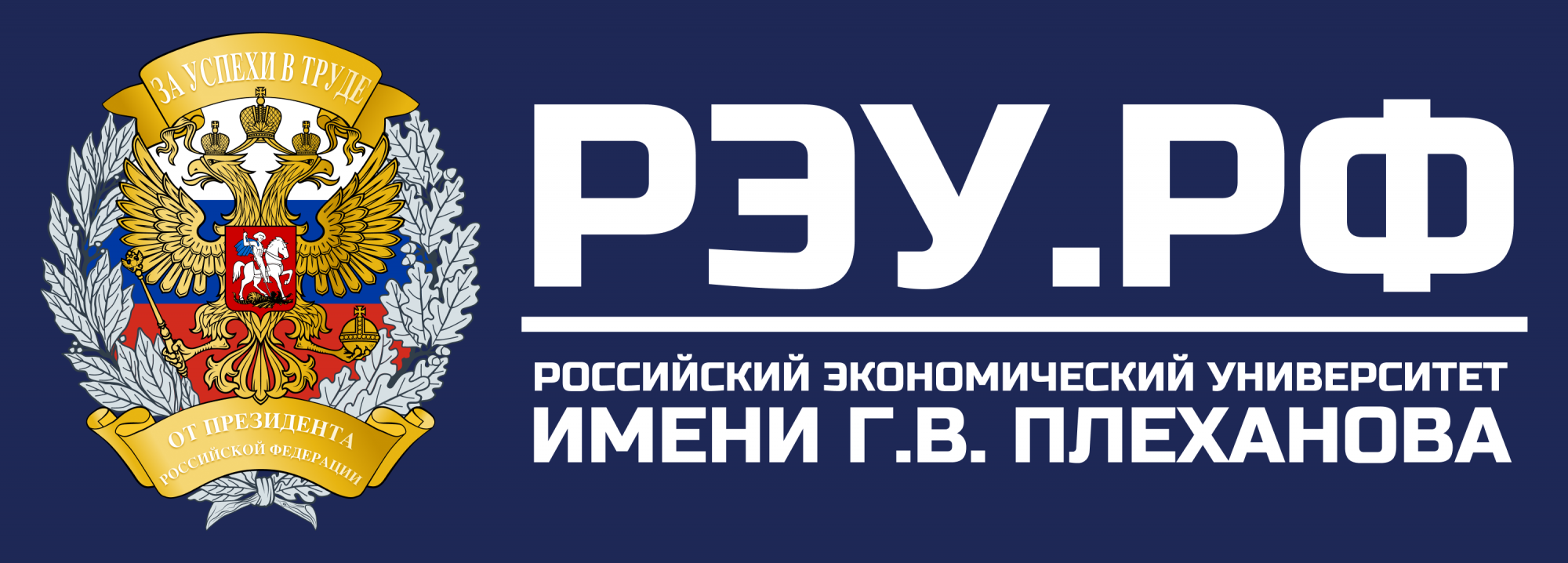 Спасибо за внимание!
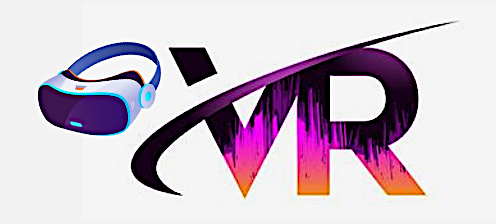 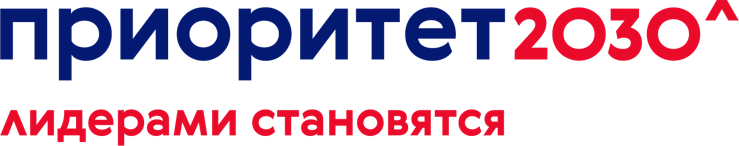